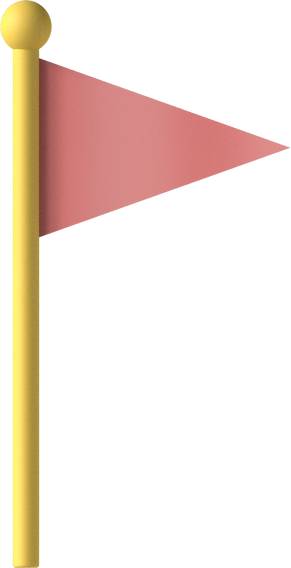 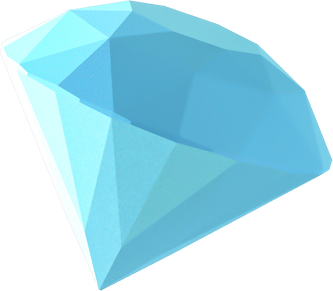 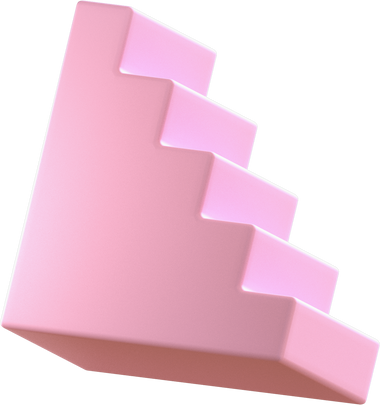 CHÀO MỪNG CÁC EM ĐẾN VỚI BÀI HỌC NGÀY HÔM NAY!
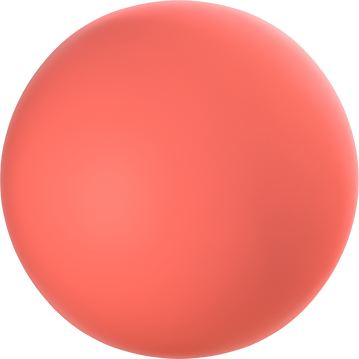 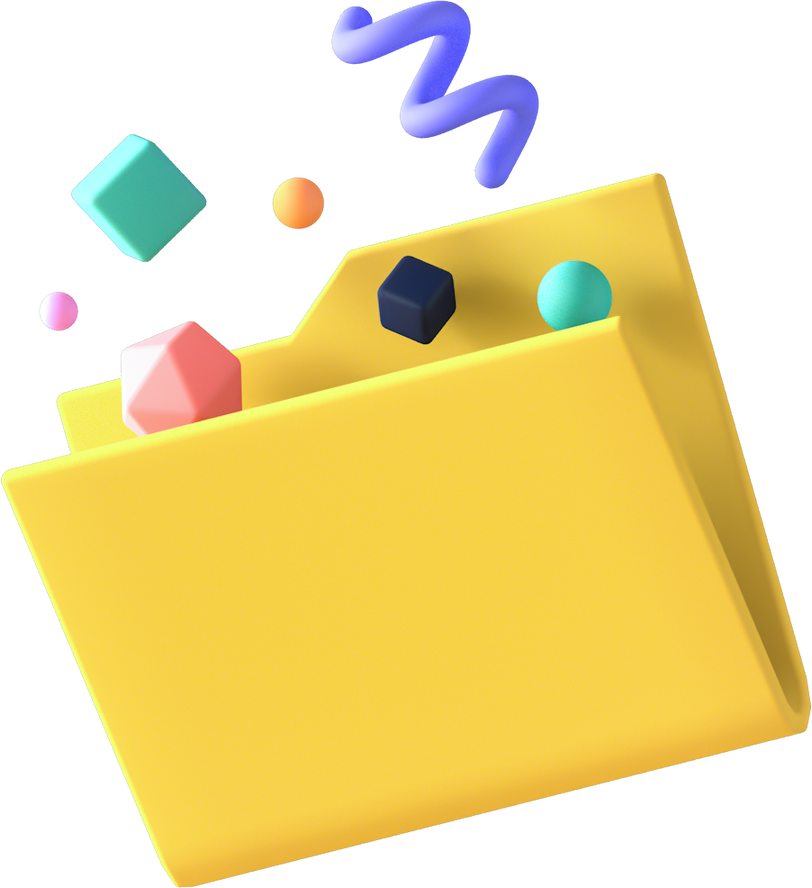 KHỞI ĐỘNG
Em đã từng tham gia một sự kiện nào được tổ chức trong thời gian gần đây không? Đó là sự kiện gì?
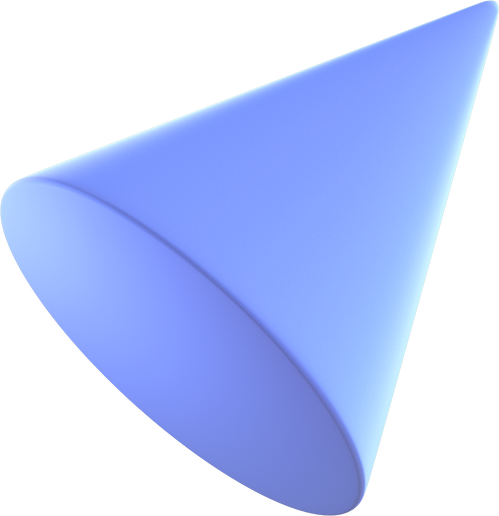 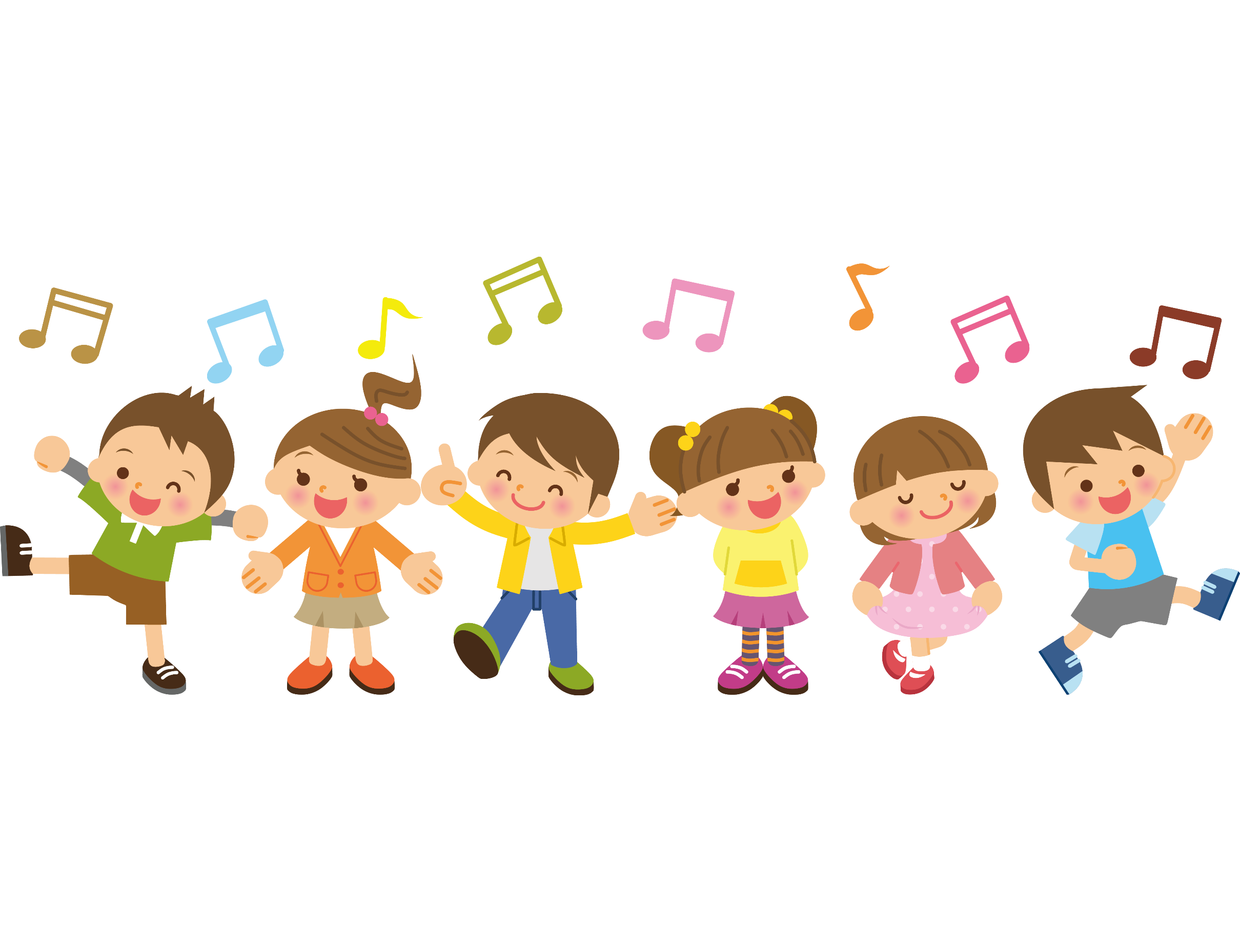 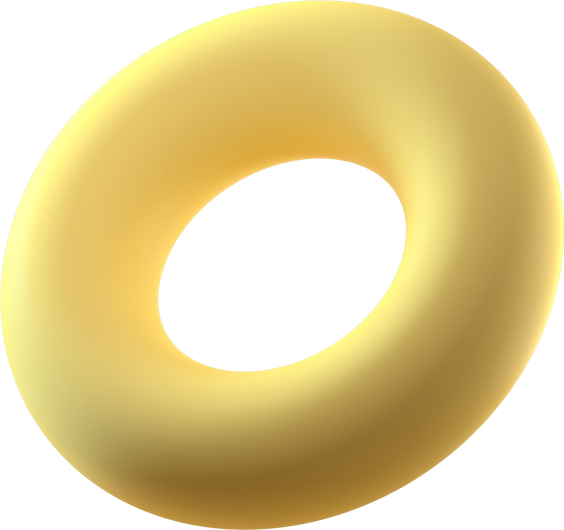 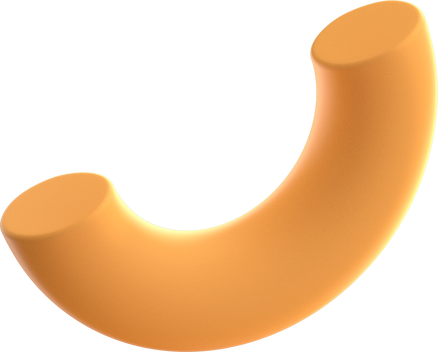 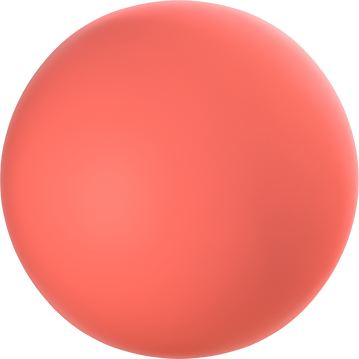 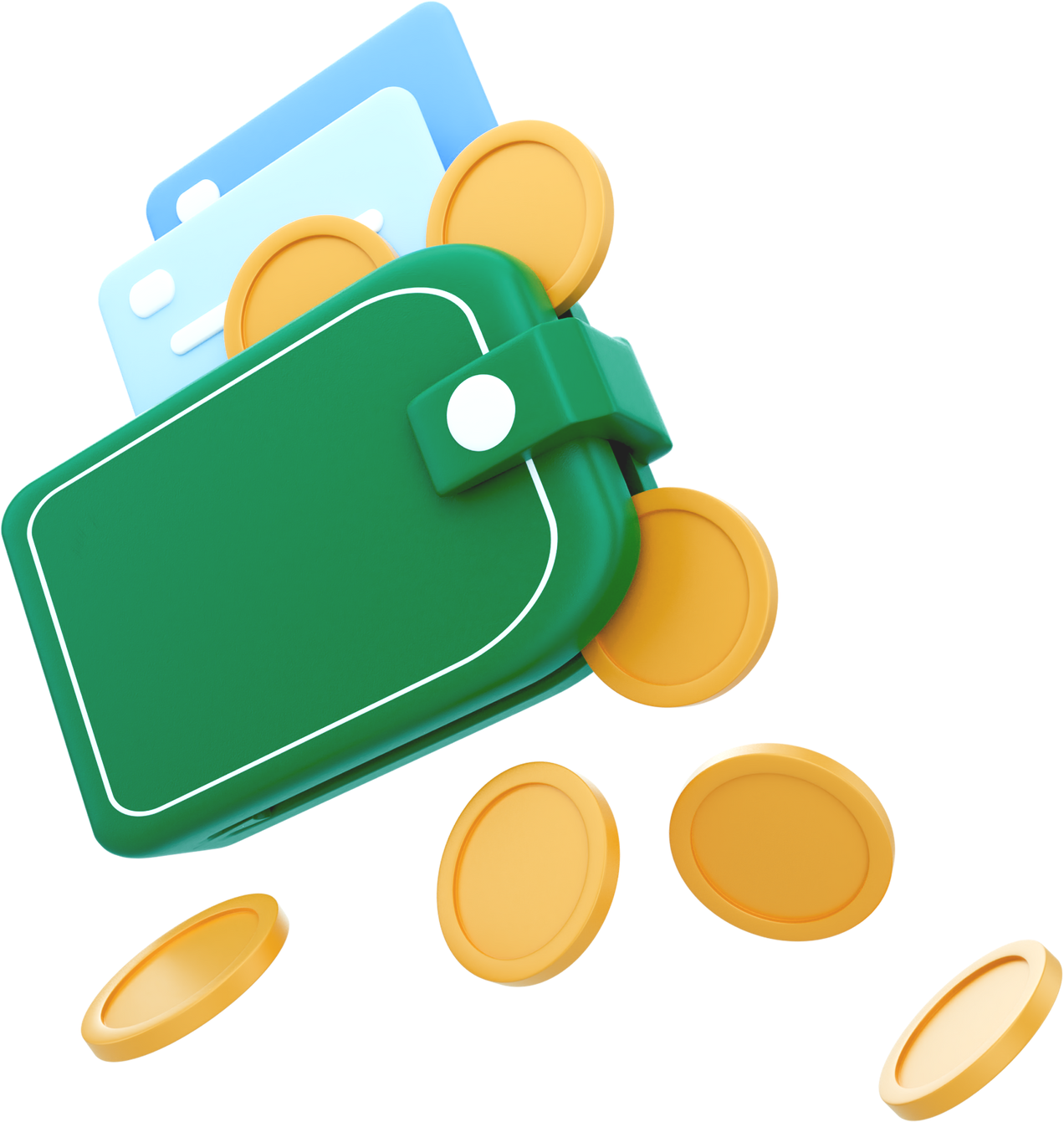 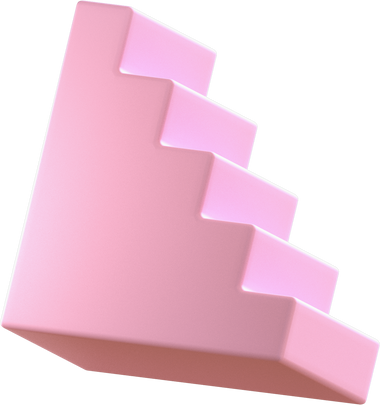 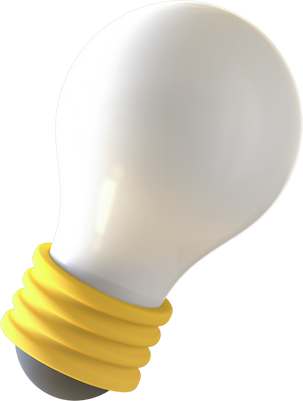 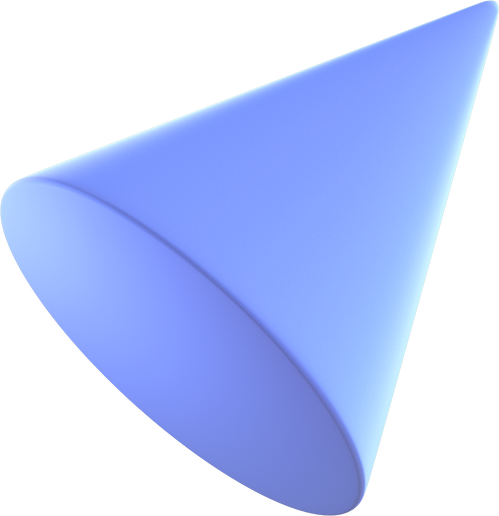 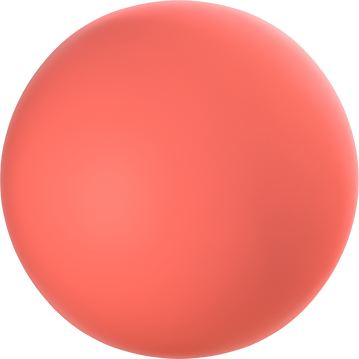 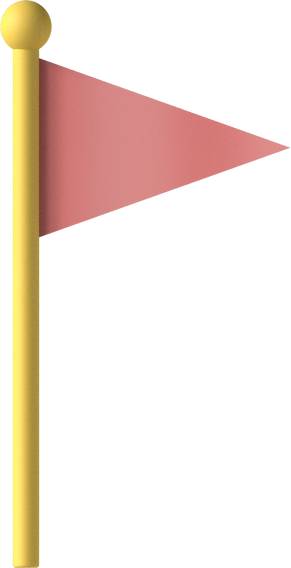 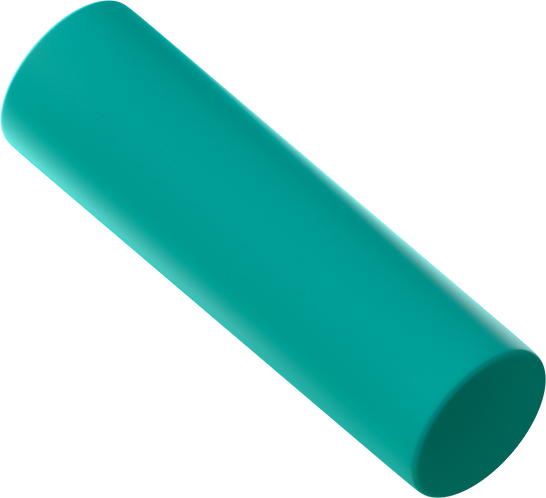 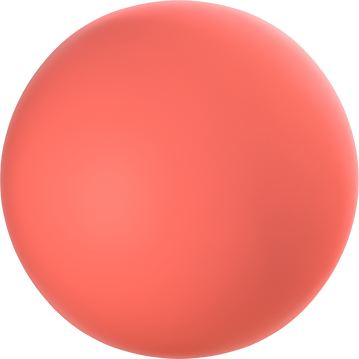 BÀI 10
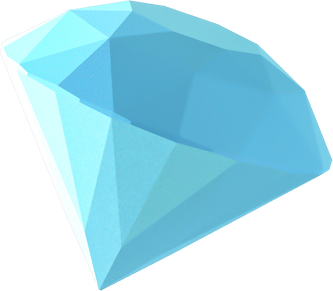 VIẾT VĂN BẢN THUYẾT MINH THUẬT LẠI MỘT SỰ KIỆN
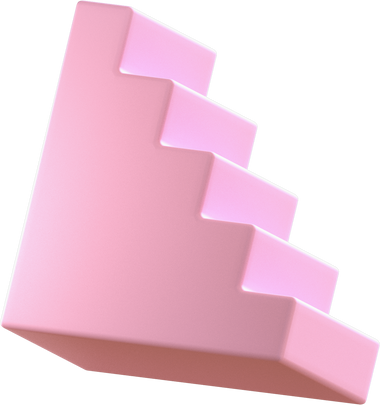 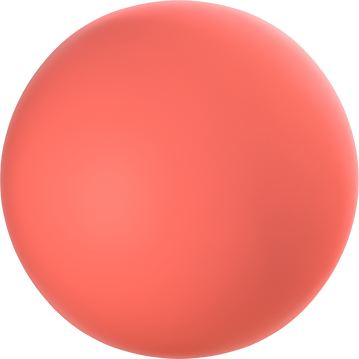 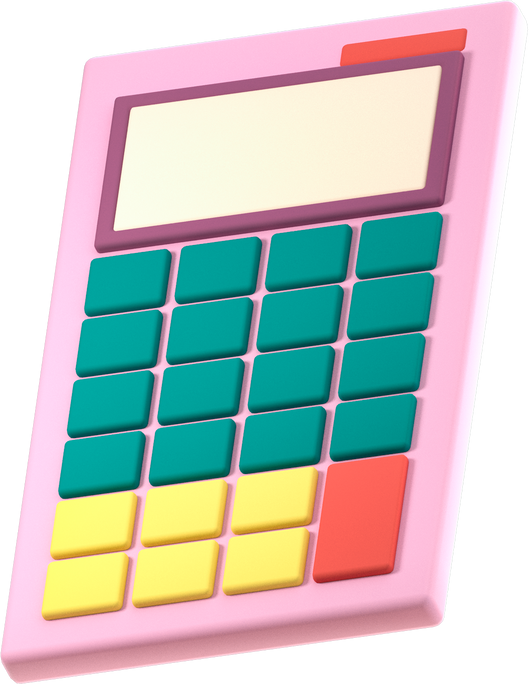 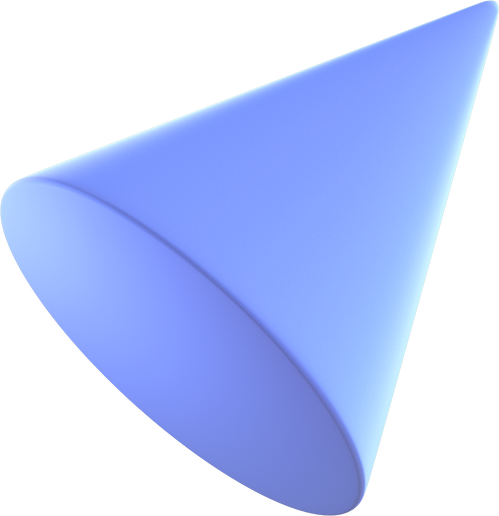 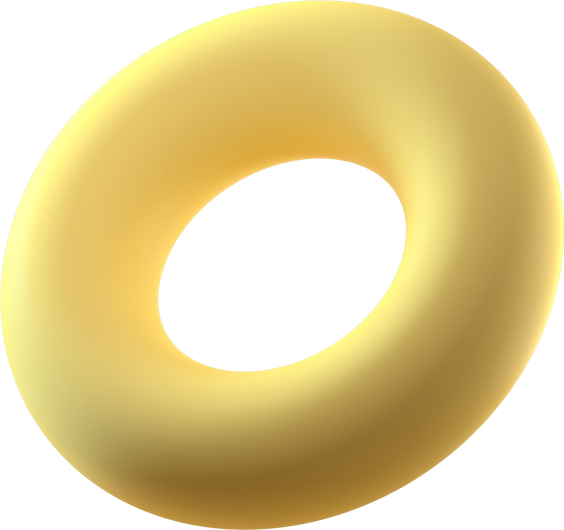 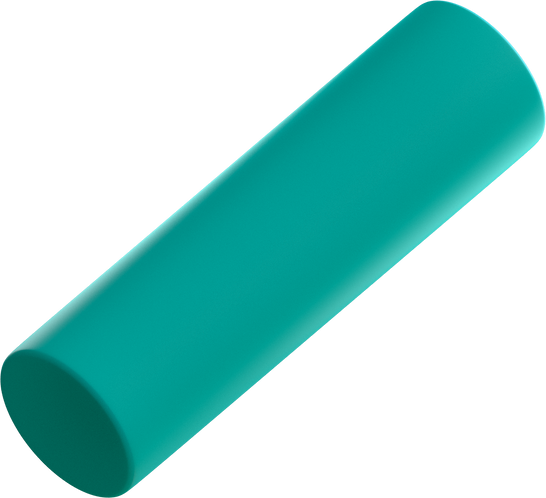 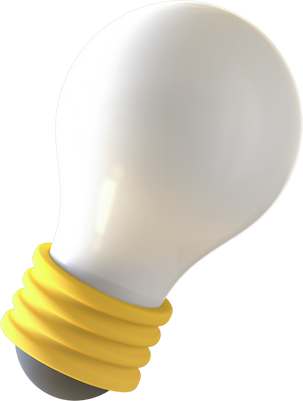 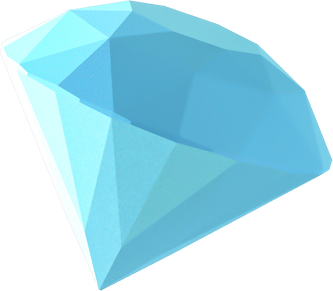 I. Tìm hiểu chung
THẢO LUẬN NHÓM
Dựa vào SGK, hãy cho biết: 
Kiểu bài thuyết minh thuật lại một sự kiện là dạng bài như thế nào?
Từ đó, em hãy rút ra những yêu cầu cần đạt với kiểu bài thuyết minh thuật lại một sự kiện?
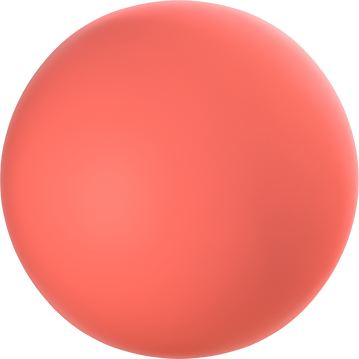 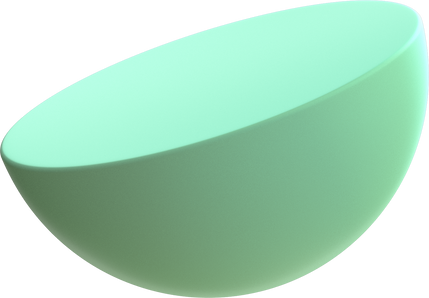 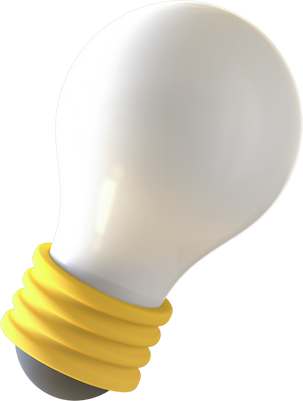 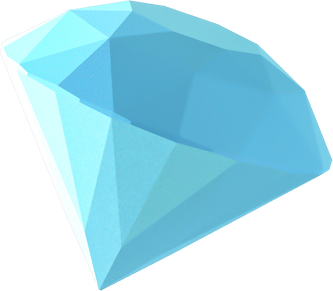 I. Tìm hiểu chung
1. Khái niệm
Thuyết minh thuật lại một sự kiện là kiểu bài người viết dùng lời văn và một số phương tiện giao tiếp phi ngôn ngữ để thuật lại một sự kiện theo đúng diễn biến trong thực tế nhằm giúp người đọc, người nghe nắm được diễn biến của sự kiện và những thông tin liên quan đến sự kiện ấy.
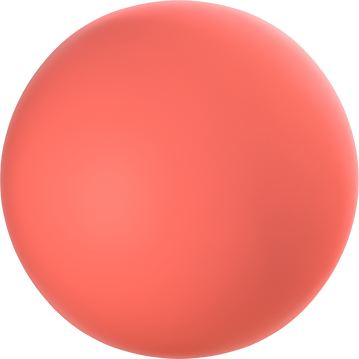 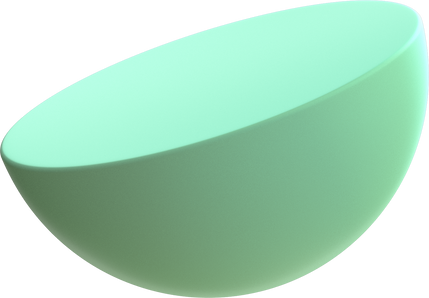 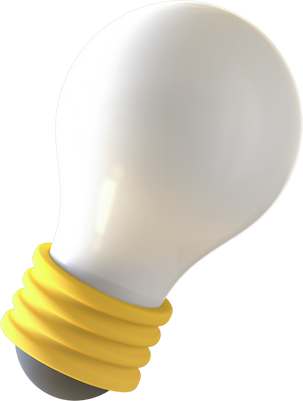 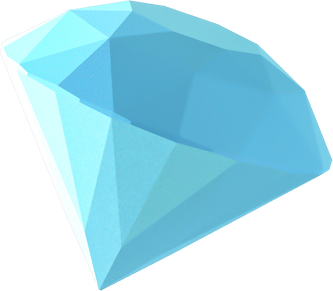 I. Tìm hiểu chung
2. Yêu cầu
Giới thiệu được sự kiện, thời gian và địa điểm diễn ra sự kiện.
Thuật lại đủ các hoạt động chính của sự kiện theo một trình tự hợp lí.
Sử dụng thông tin chính xác, tin cậy trong khi thuật lại sự kiện.
Đưa ra được nhận xét, đánh giá, hoặc cảm nhận của người viết về sự kiện.
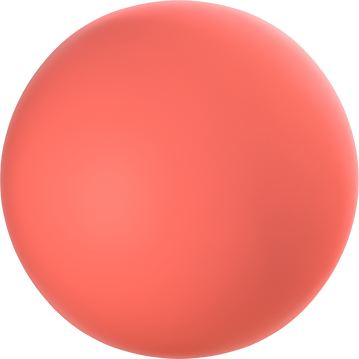 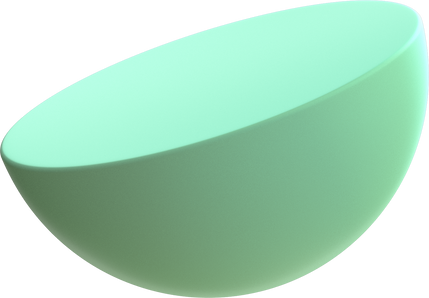 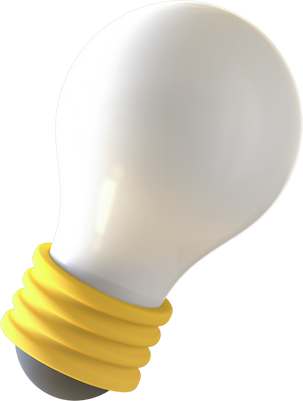 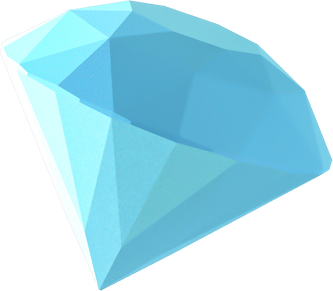 I. Tìm hiểu chung
2. Yêu cầu
Bài văn đảm bảo bố cục:
Mở bài: giới thiệu sự kiện cần thuyết minh thuật lại.
Thân bài: thuyết minh, thuật lại sự kiện theo một trình tự hợp lí.
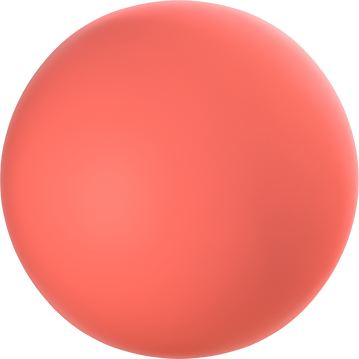 Kết bài: bài phát biểu cảm nhận hoặc đánh giá về sự kiện.
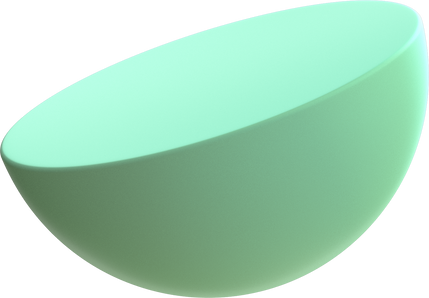 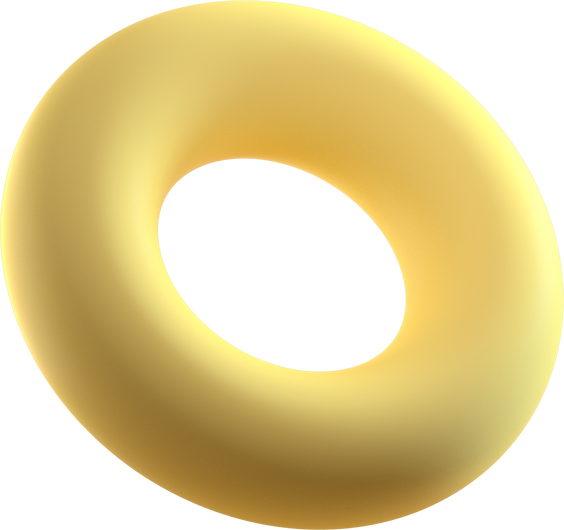 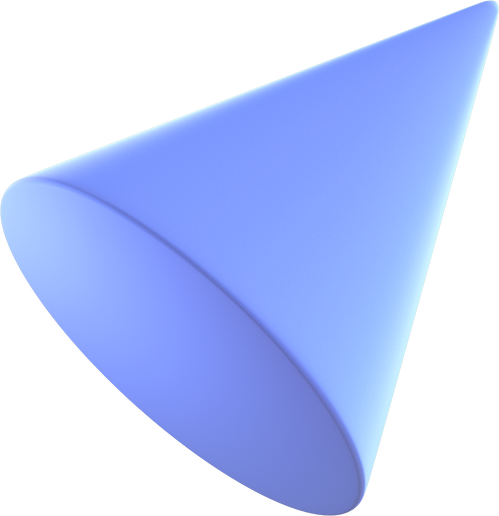 II. Phân tích ví dụ
THẢO LUẬN
Đọc bài mẫu (SGK – trang 92) và trả lời:
Các thông tin về tên sự kiện, thời gian và địa điểm được giới thiệu như thế nào trong bài viết?
Người viết đã thuật lại những hoạt động nào của sự kiện? Nhận xét về cách sắp xếp các hoạt động cúa sự kiện.
Khi thuật lại sự kiện, người viết đã đưa ra những thông tin cụ thể nào? Người viết nêu cảm nhận hoặc nhận xét, đánh giá gì về sự kiện?
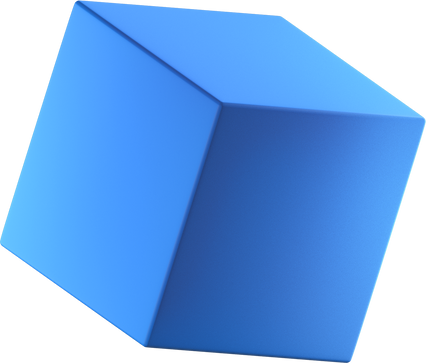 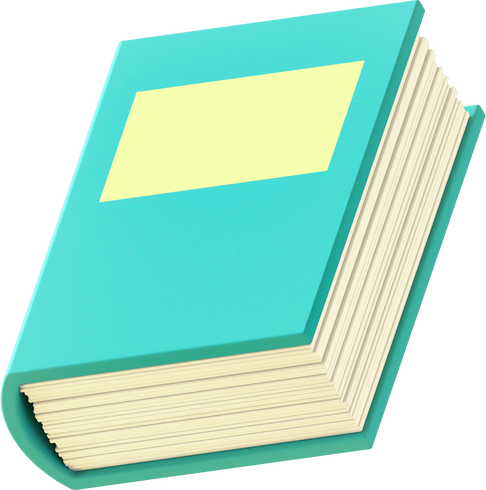 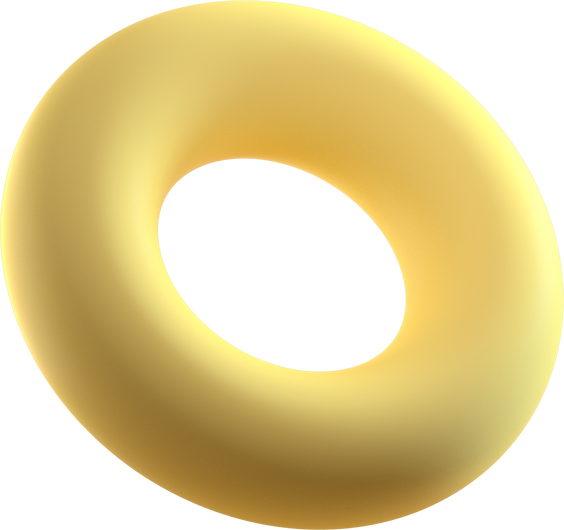 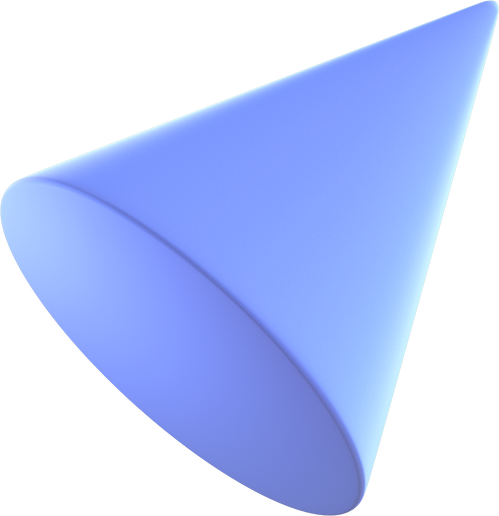 II. Phân tích ví dụ
Tên sự kiện: Hội khỏe Phù Đổng của trường em
Thời gian, địa điểm: được nêu cụ thể trong bài viết.
Các hoạt động của sự kiện được trình bày theo thứ tự thời gian: phần nghi thức, lời khai mạc, lễ rước đuốc.
Khi thuật lại sự kiện, tác giả đã nêu lên các thông tin cụ thể thời gian, địa điểm gắn với diễn biến sự kiện, cung cấp số liệu cụ thể chính xác.
Người viết nêu cảm nhận, đánh giá về sự kiện qua các cụm từ: Lễ hội… thật vui vẻ, tưng bừng, mãi in sâu trong tâm trí em.
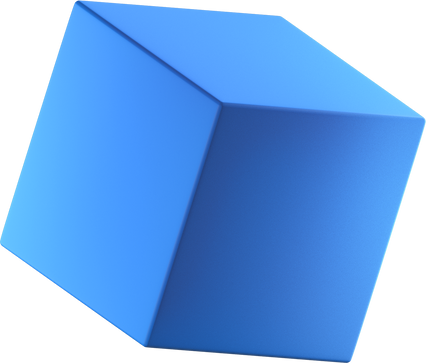 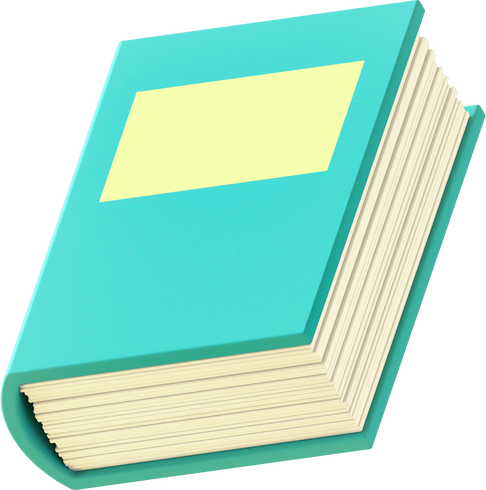 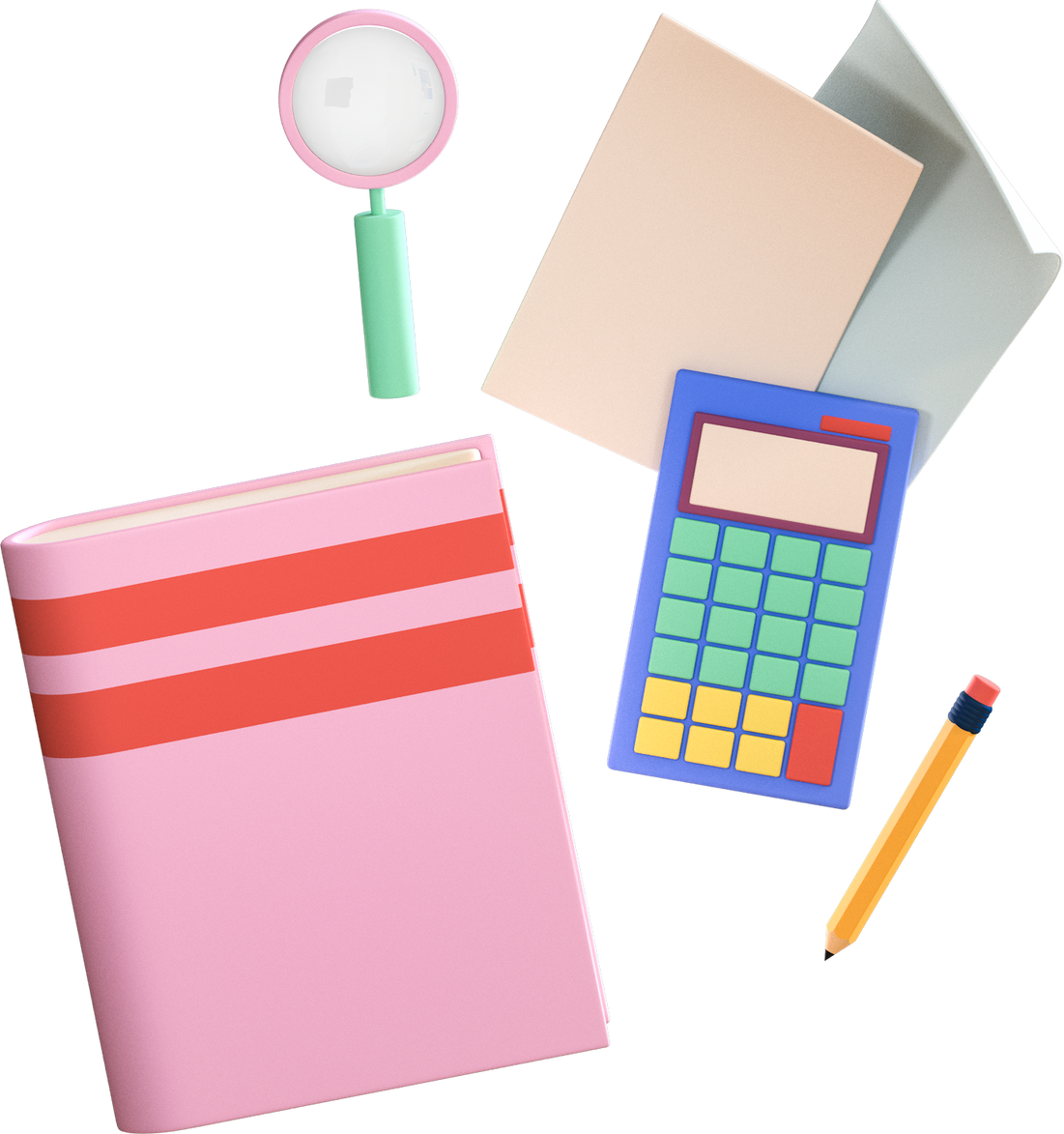 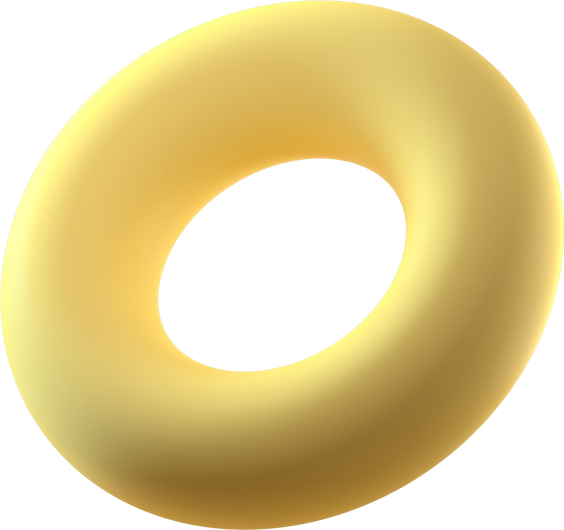 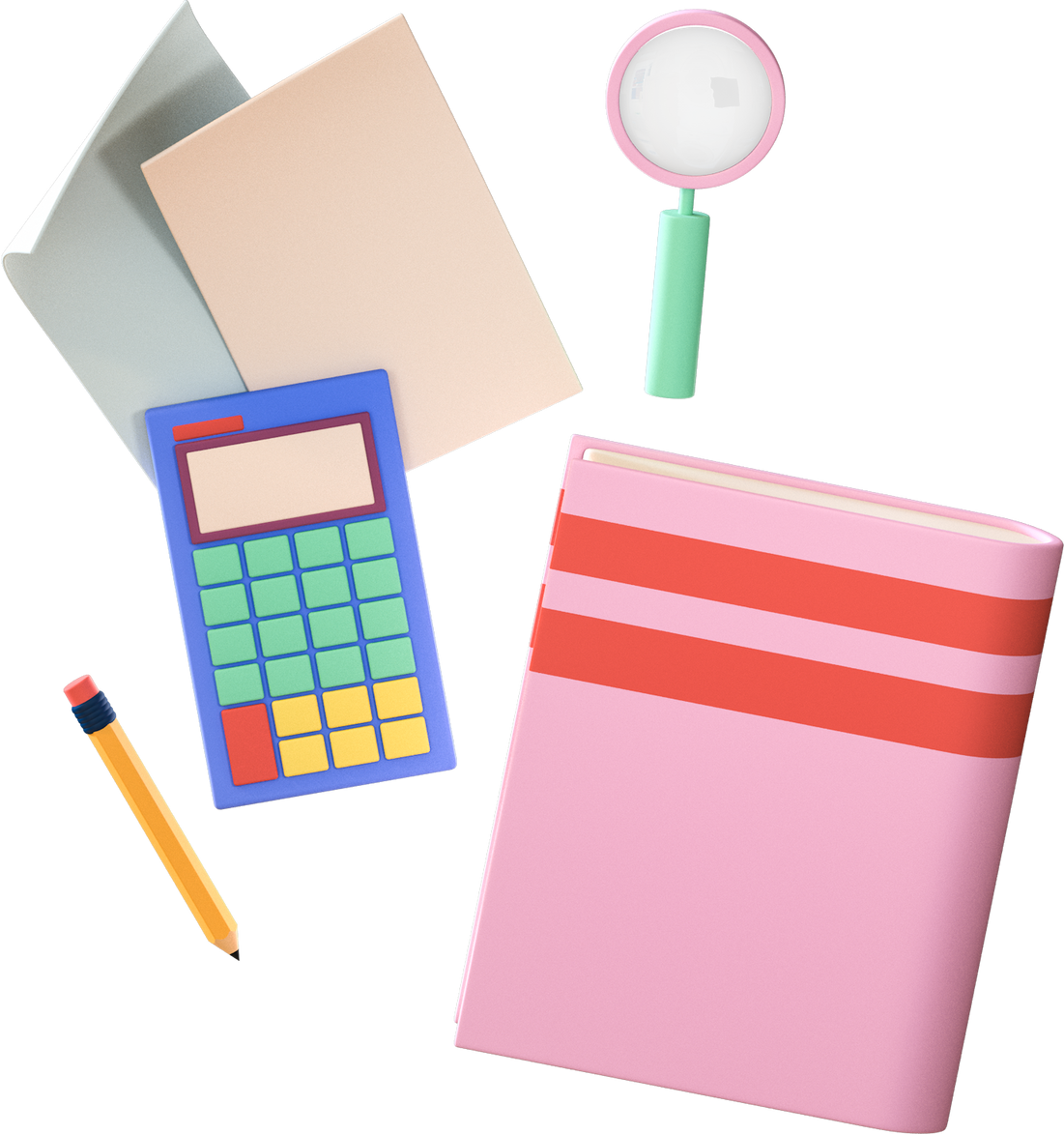 THỰC HÀNH
Đề bài: Viết đoạn văn khoảng 400 chữ, thuật lại một sự kiện mà em từng tham dự hoặc chứng kiến.
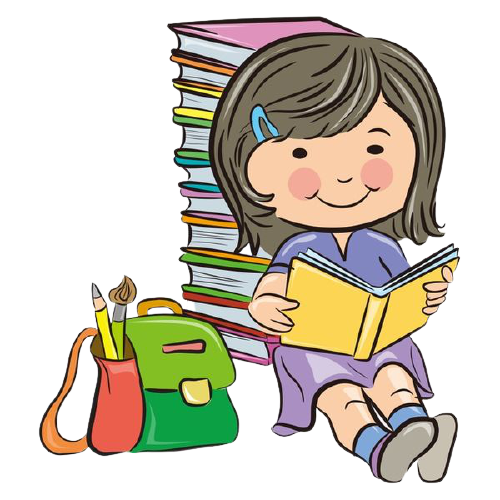 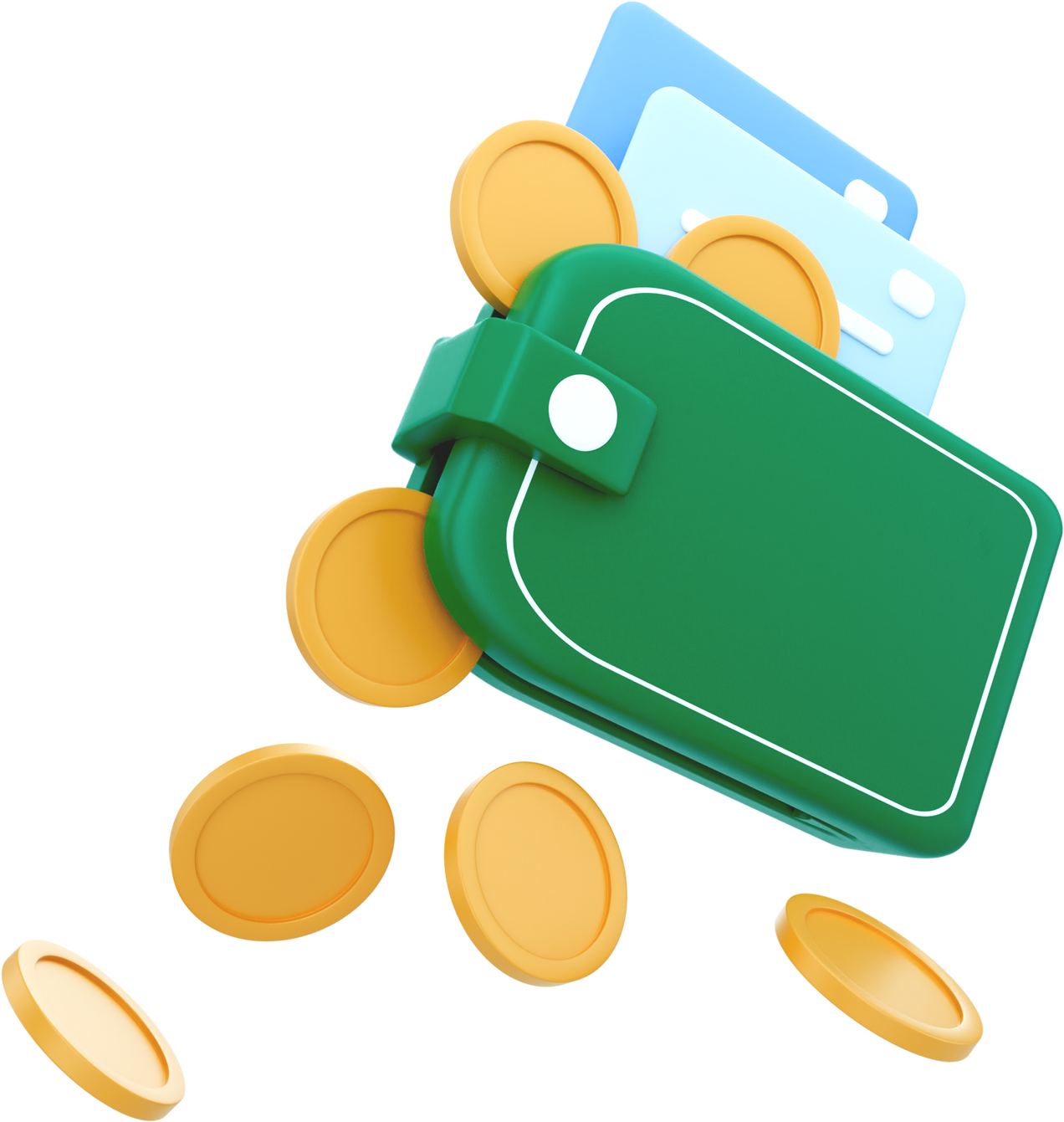 Quy trình viết
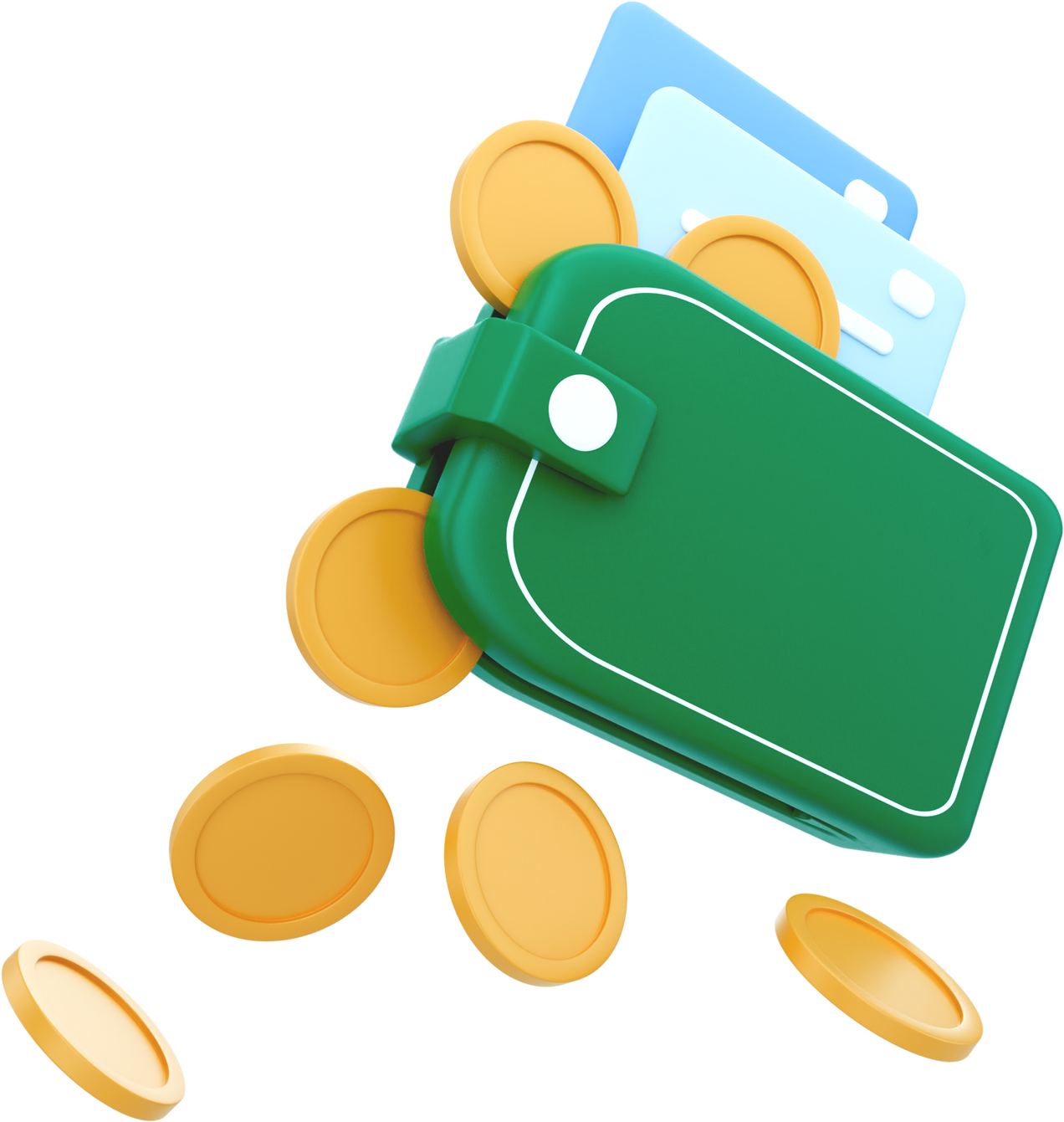 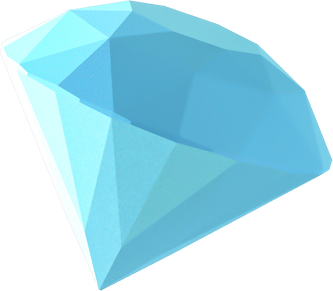 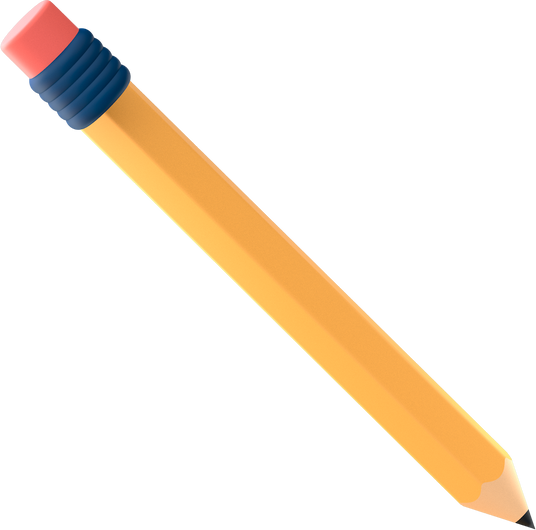 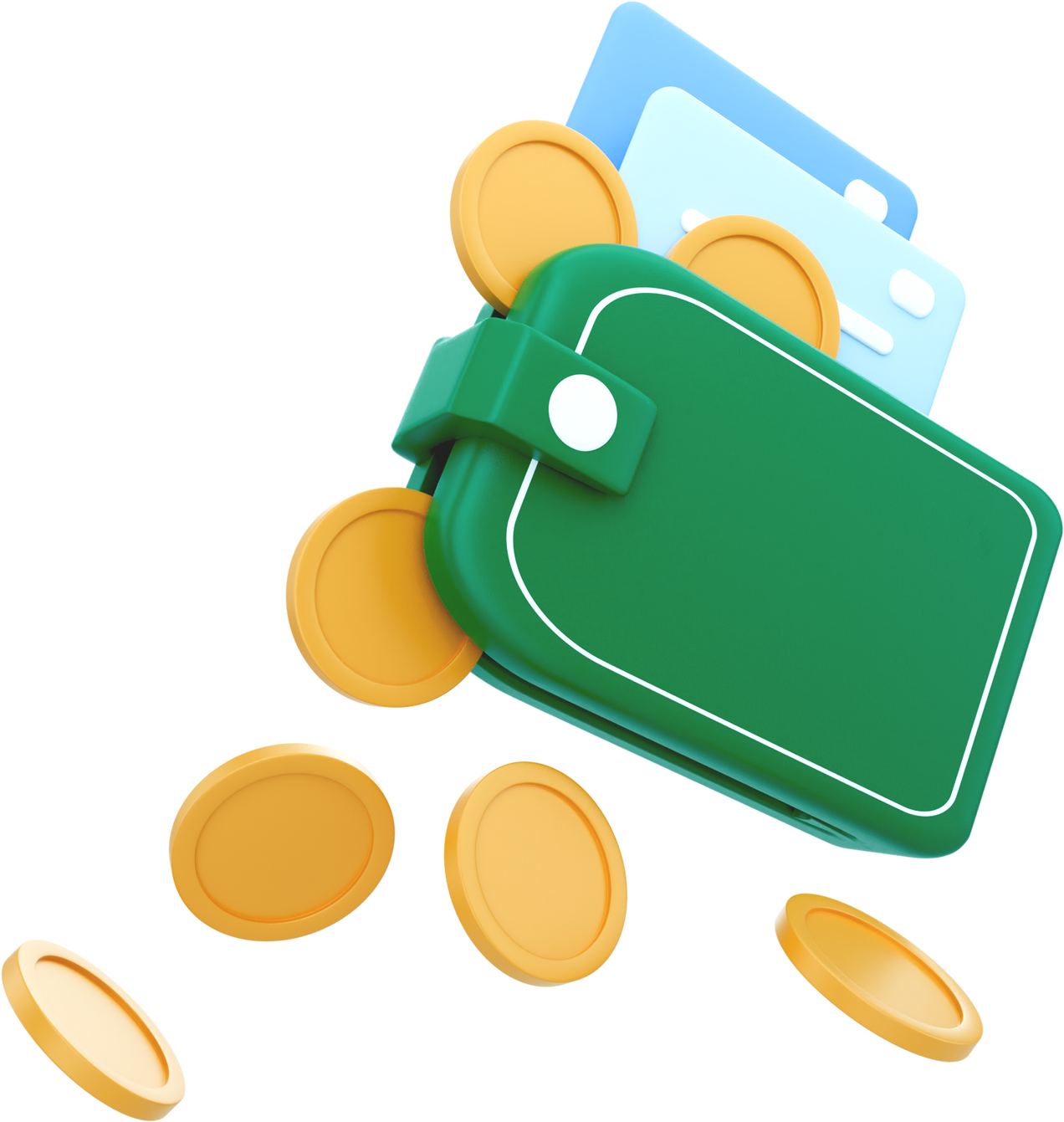 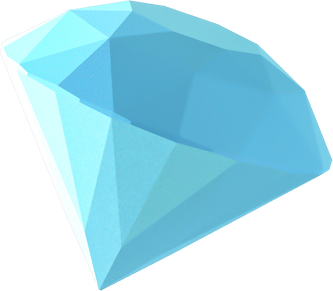 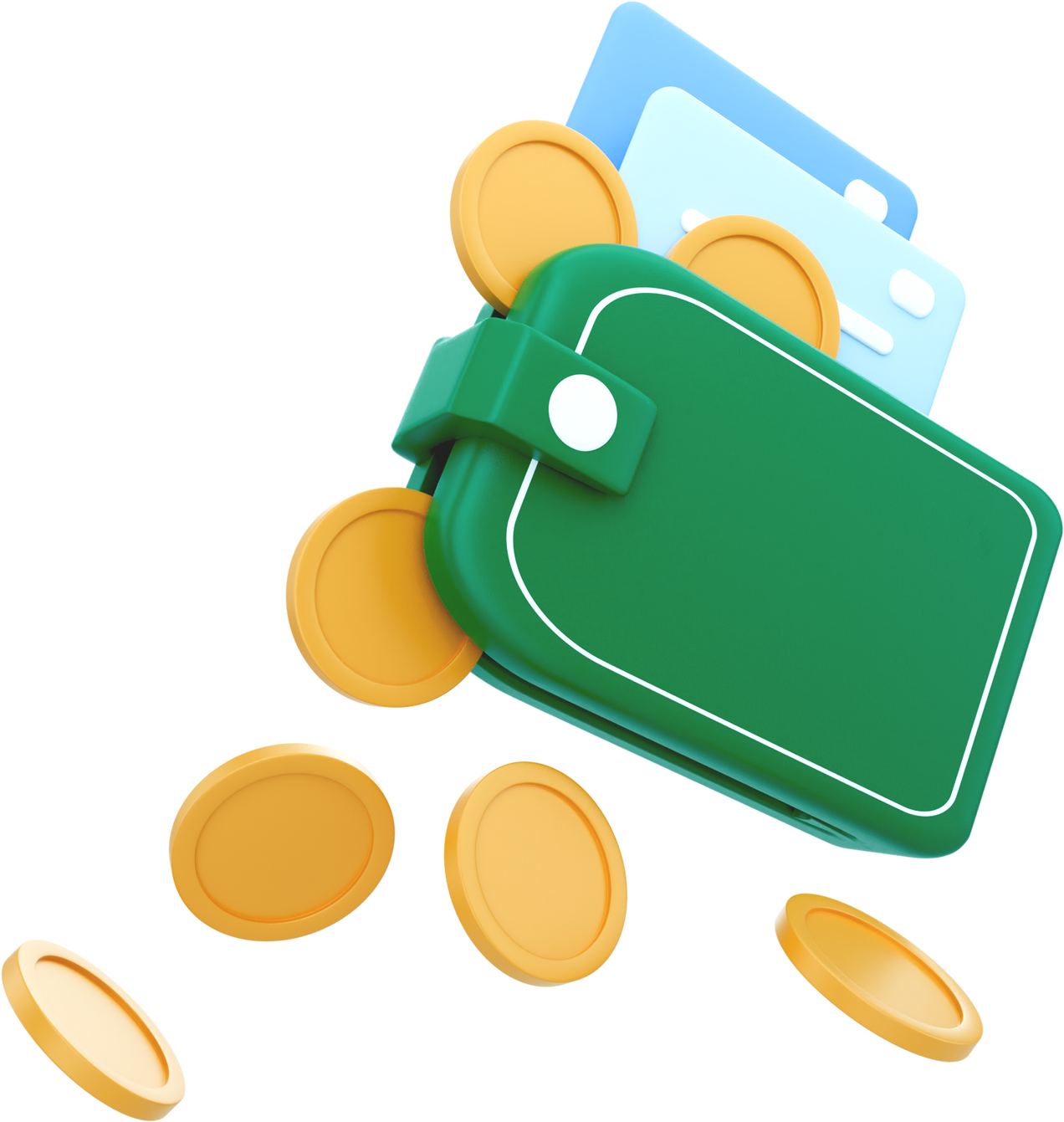 BƯỚC 1:
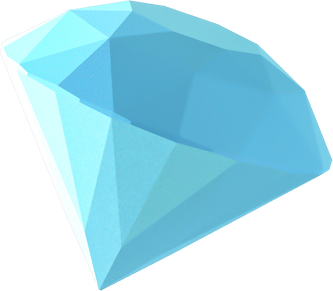 - Chuẩn bị trước khi viết (Xác định đề tài, mục đích, thu thập tư liệu):
Tôi nên chọn sự kiện (lễ hội) nào? Tôi có đủ thông tin về sự kiện (lễ hội) đó? Nến không đủ, tôi có thể tìm thông tin từ đâu? Sự kiện (lễ hội) nào khiến tôi hứng thú nhất?
Tôi viết nhằm mục đích gì?
Người đọc của tôi có thể là ai? Họ muốn biết gì về vấn đề này?
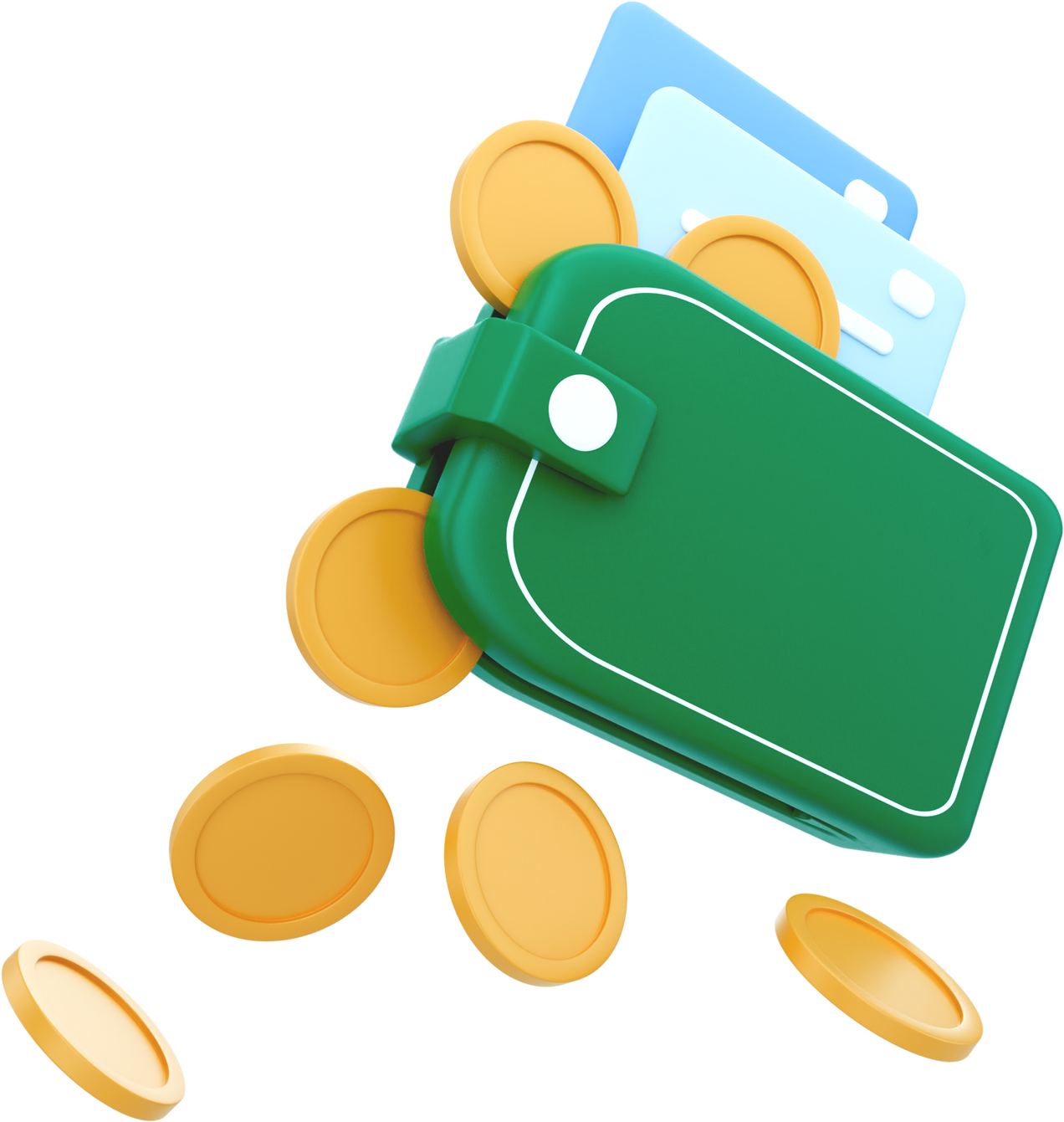 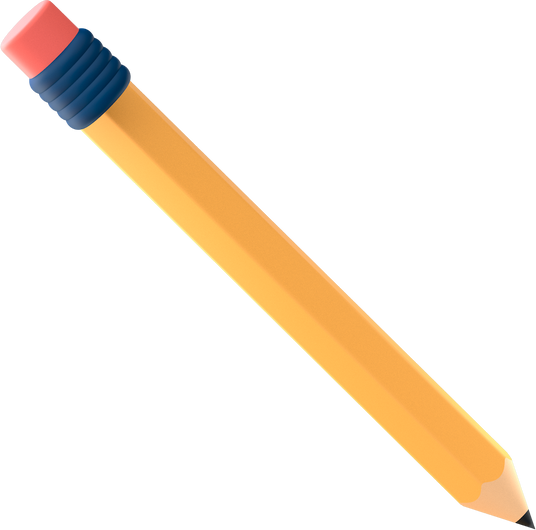 - Thu thập tư liệu theo Phiếu tìm ý tưởng
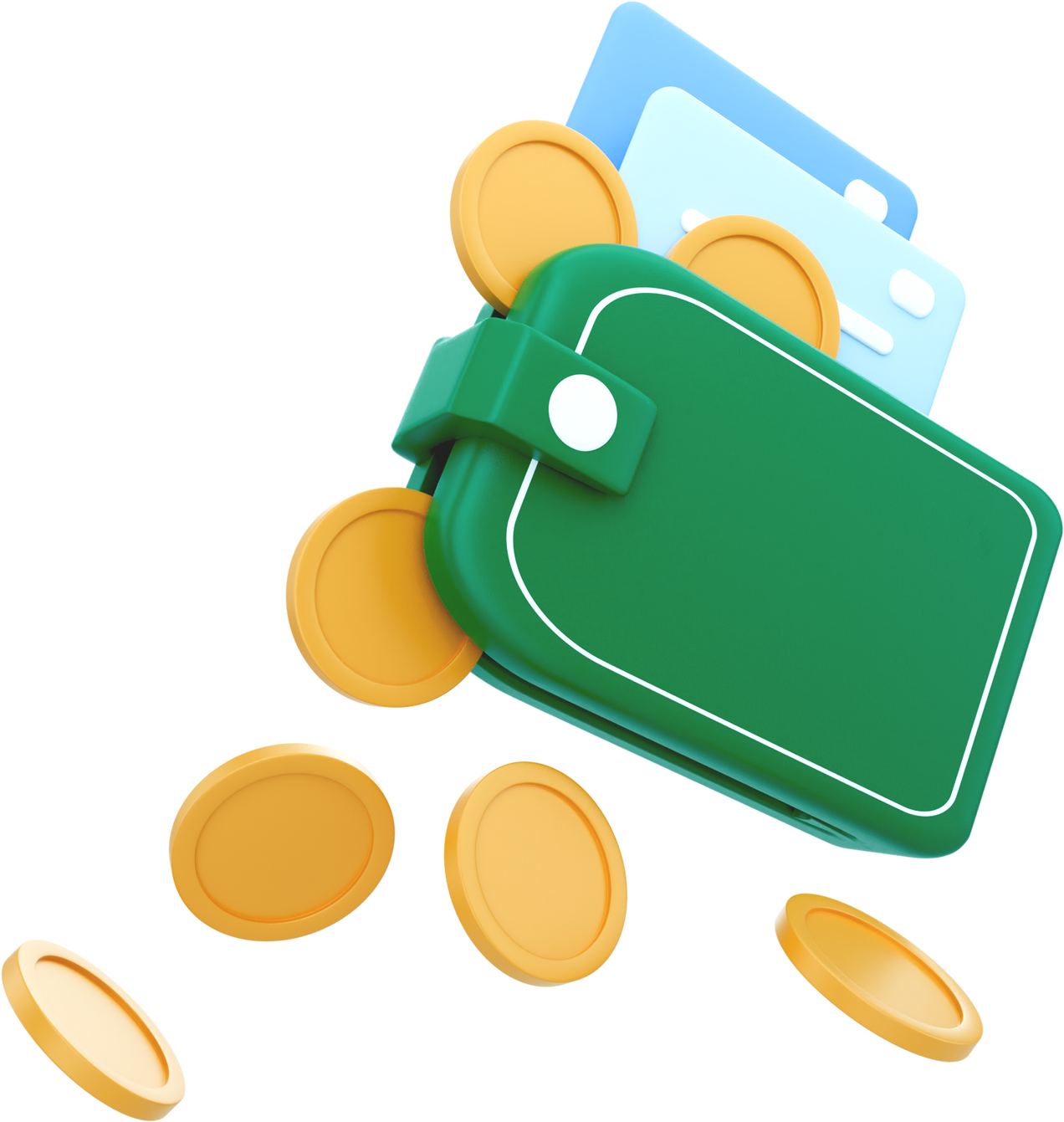 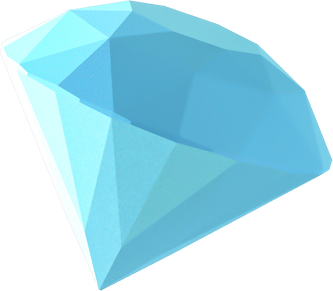 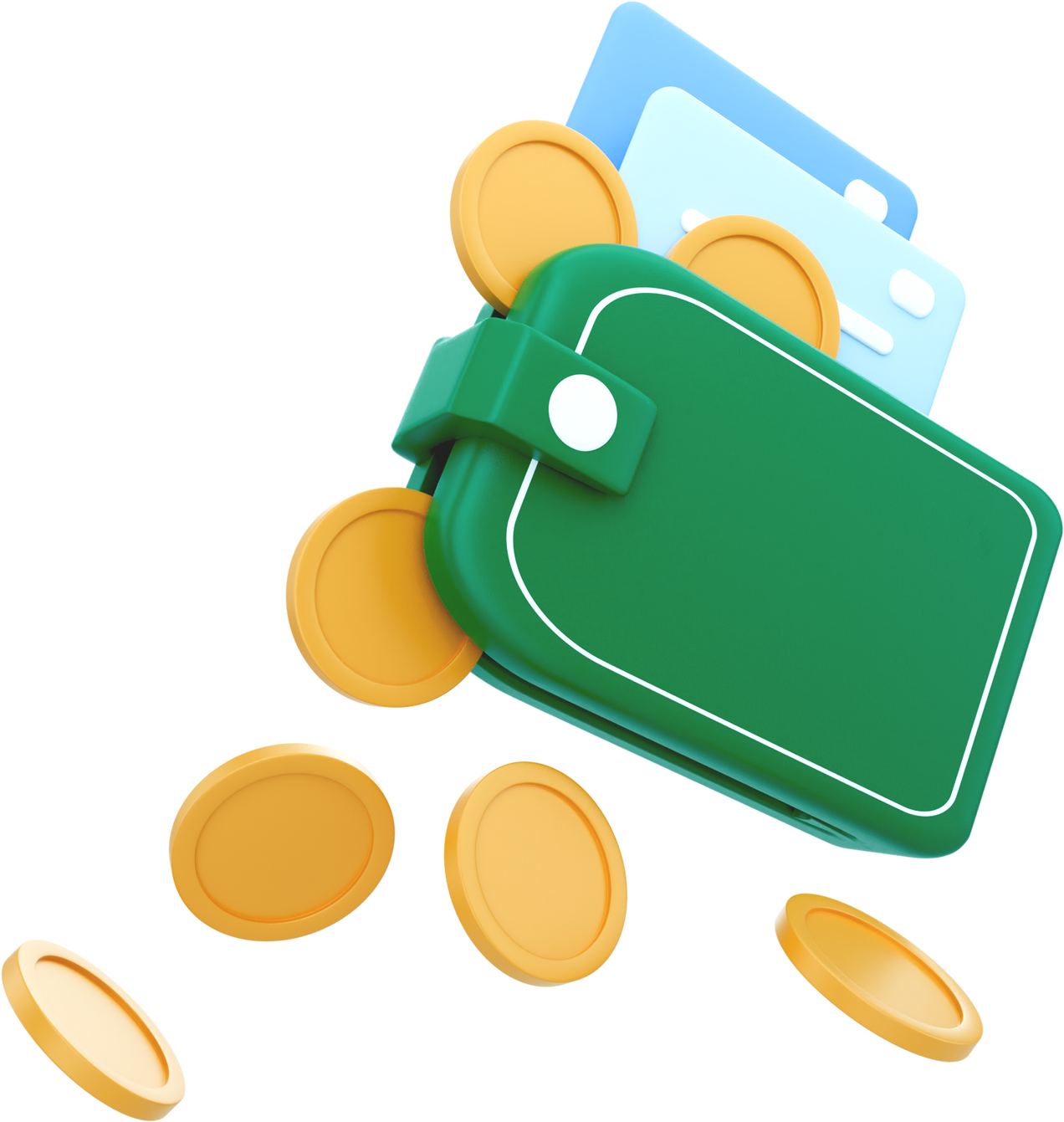 BƯỚC 2:
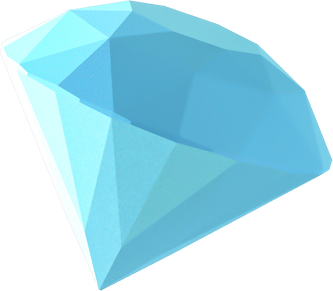 Tìm ý, lập dàn ý theo mẫu sau:
- Mở bài: giới thiệu thời gian, không gian, cảm xúc chung.
- Thân bài:
+ Quang cảnh, không khí chung, nơi sự kiện diễn ra…
+ Sự việc, hoạt động mở đầu…
+ Sự việc tiếp theo…
+ Sự việc, hoạt động cuối cùng…
- Kết bài: Nhận xét đánh giá về sự kiện, nêu cảm xúc và suy nghĩ mà sự kiện mang lại.
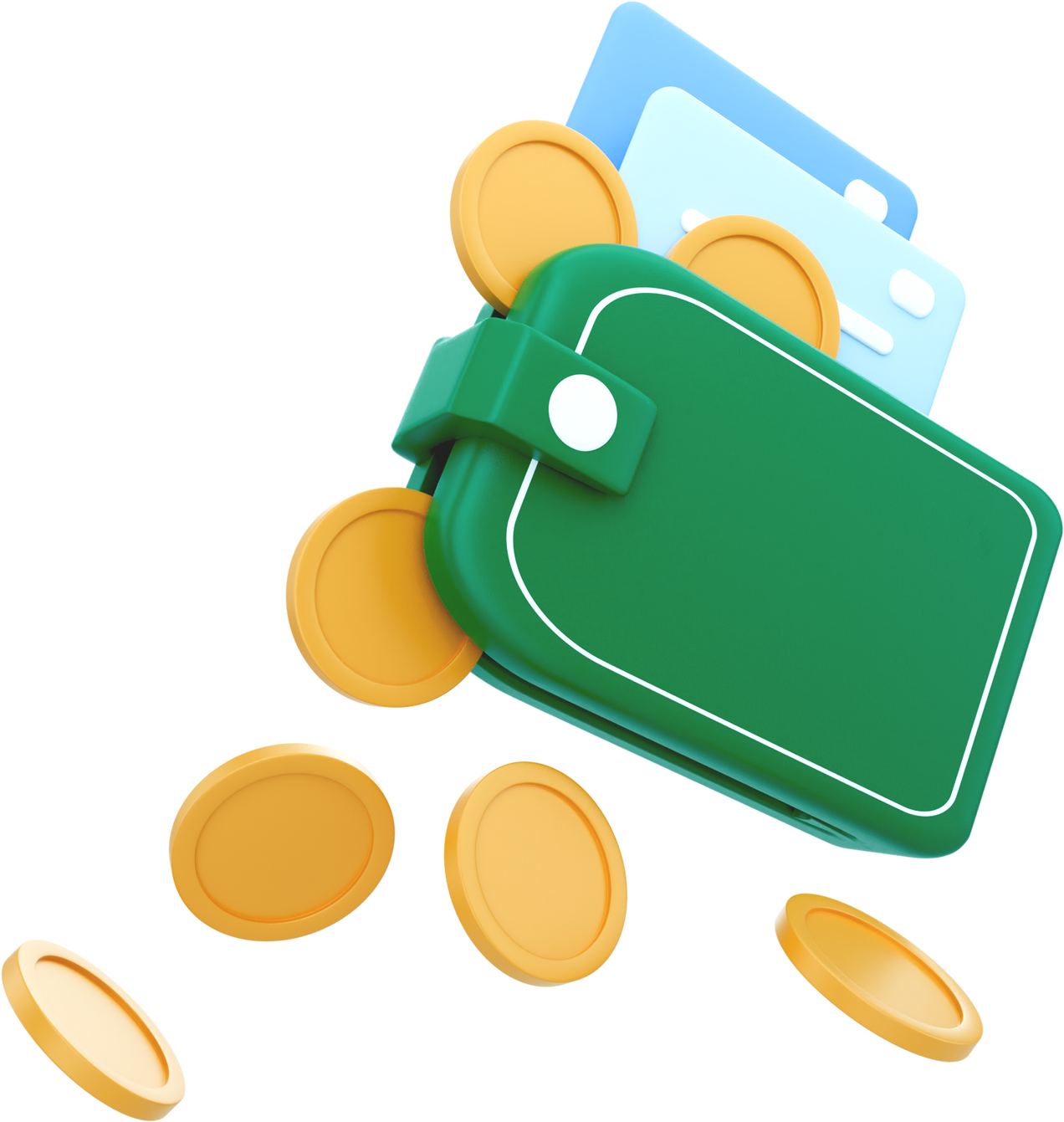 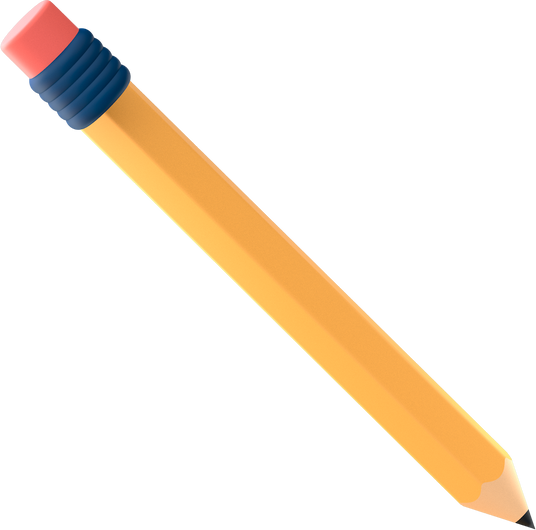 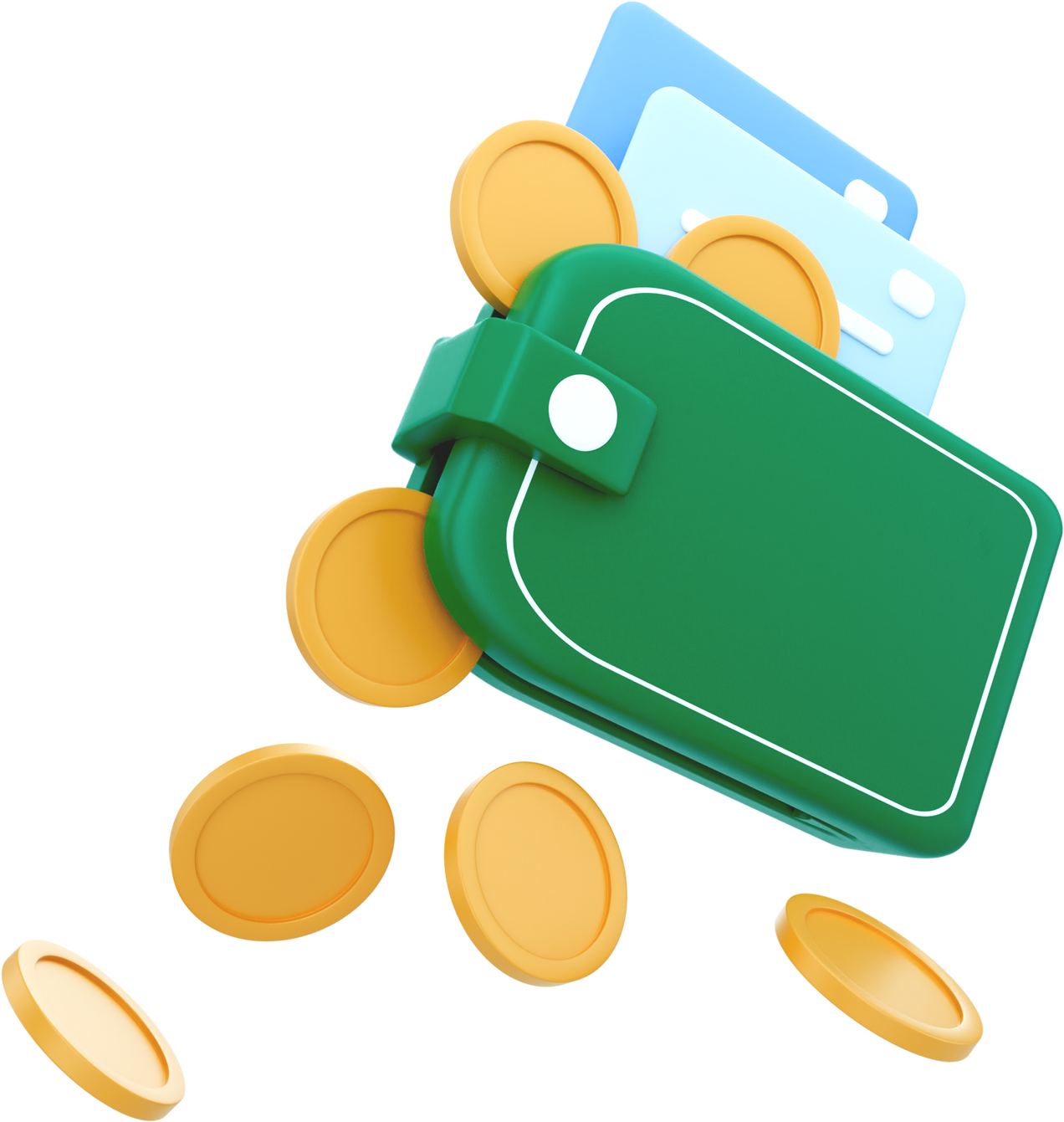 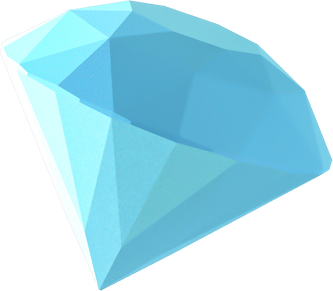 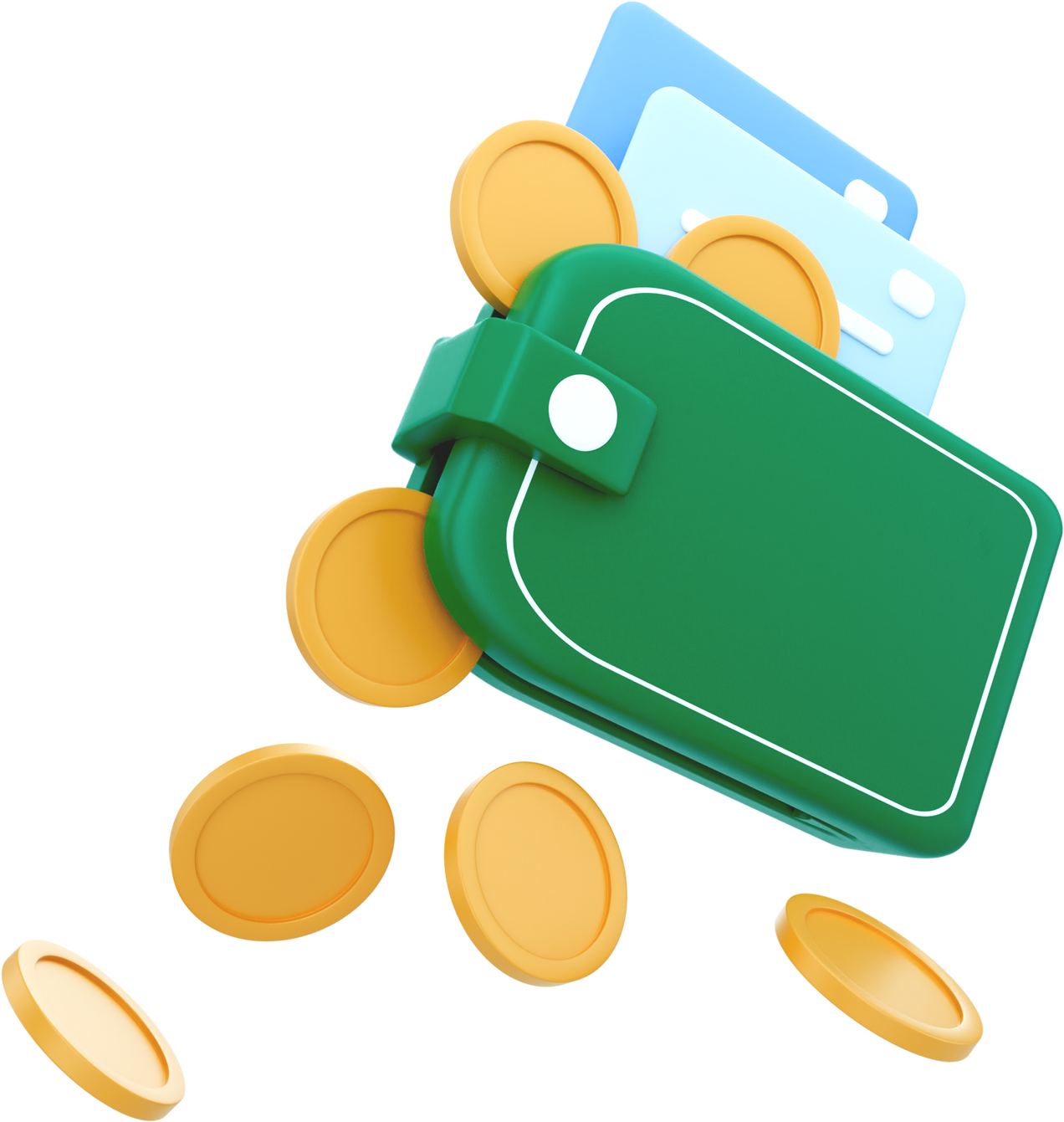 BƯỚC 3:
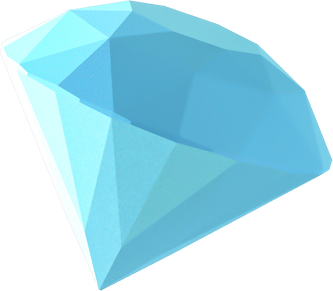 - Viết bài. 
	+ Chú ý: khi viết cầm bám vào dàn ý, nhìn vào yêu cầu đối với 	bài văn để đảm bảo được yêu cầu,
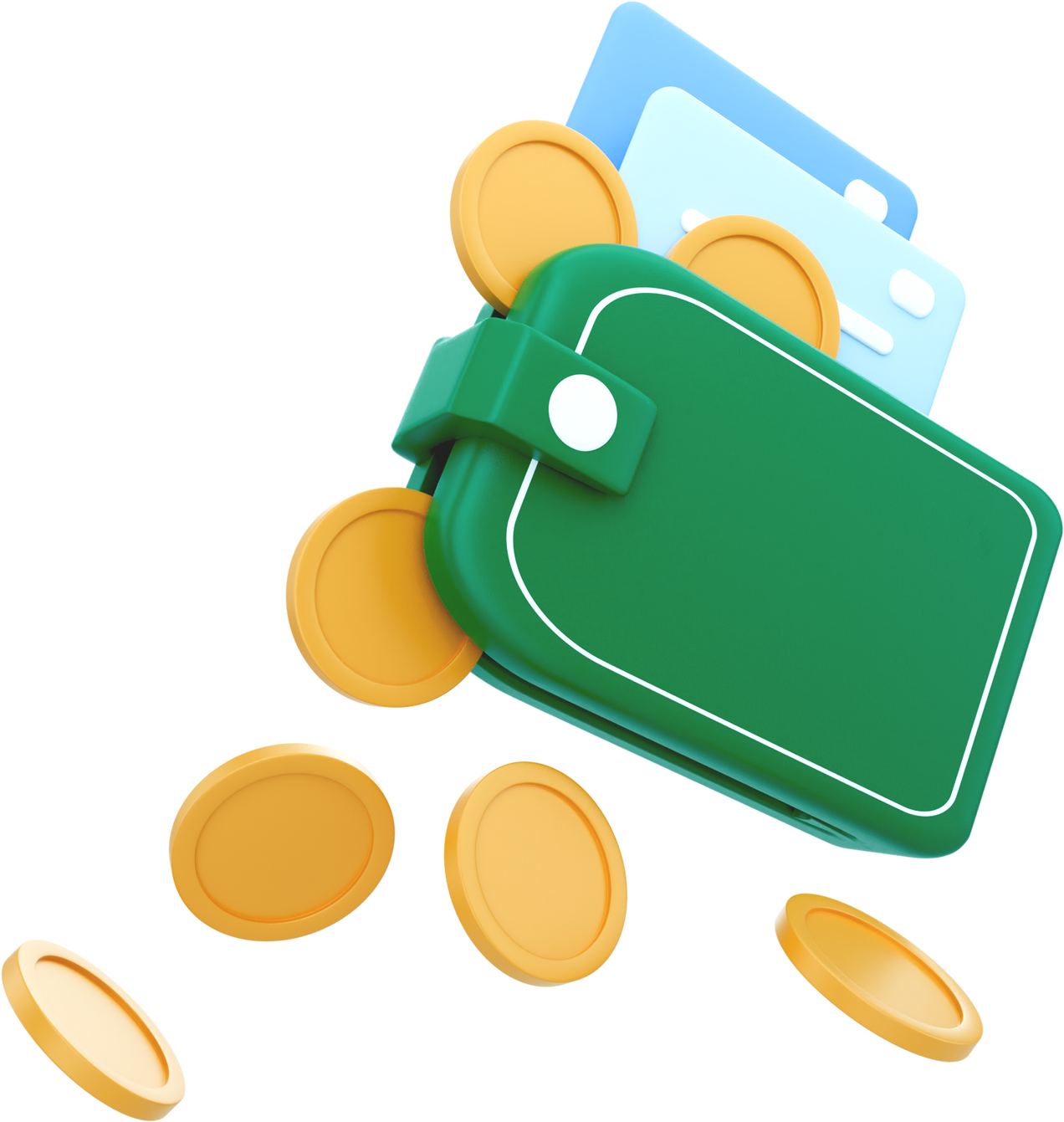 BƯỚC 4:
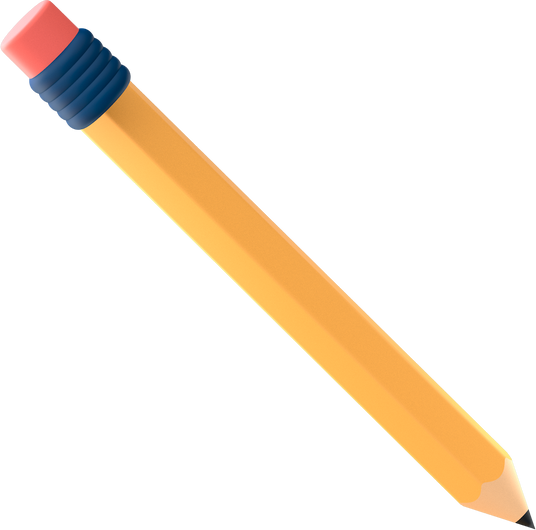 - Xem lại và chỉnh sửa, rút kinh nghiệm.
	+ Yêu cầu học sinh tự đọc lại bài của minh và dùng bảng kiểm 	để tự điều chỉnh bài văn.
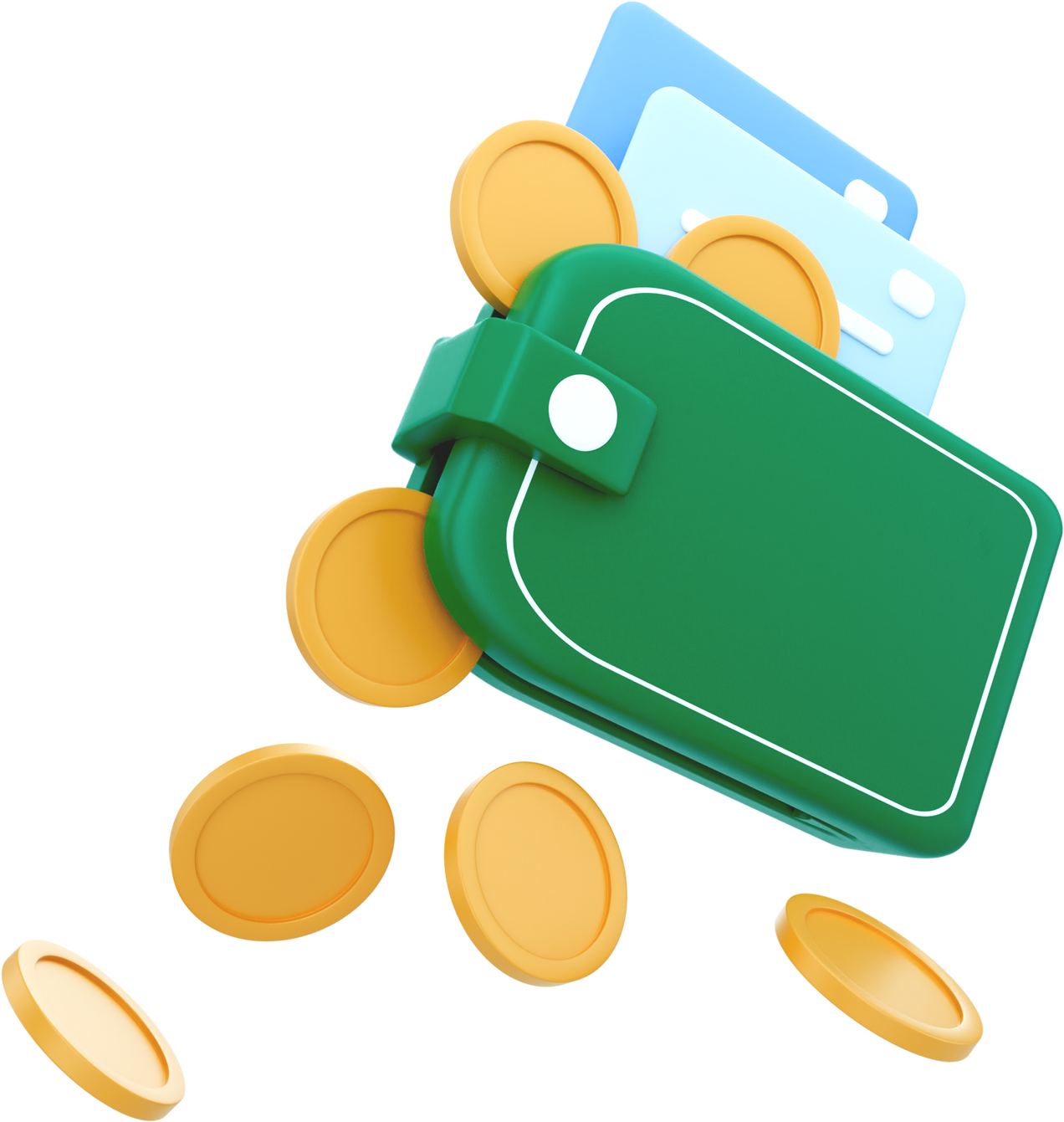 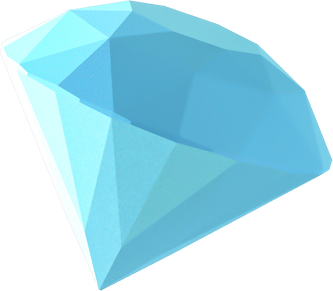 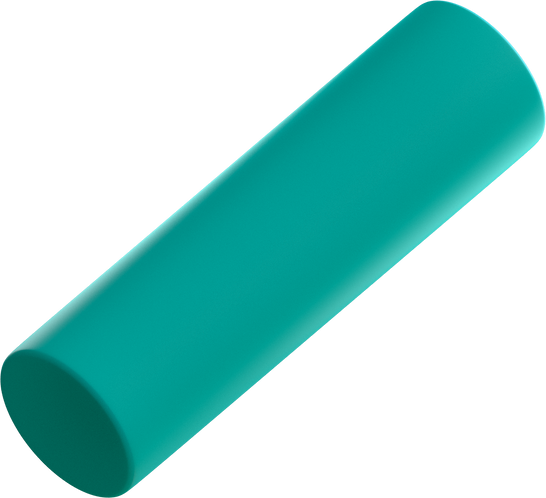 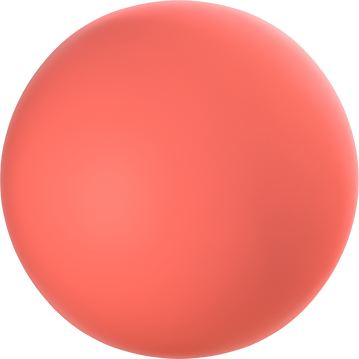 Bảng kiểm bài viết thuật lại một sự kiện (lễ hội)
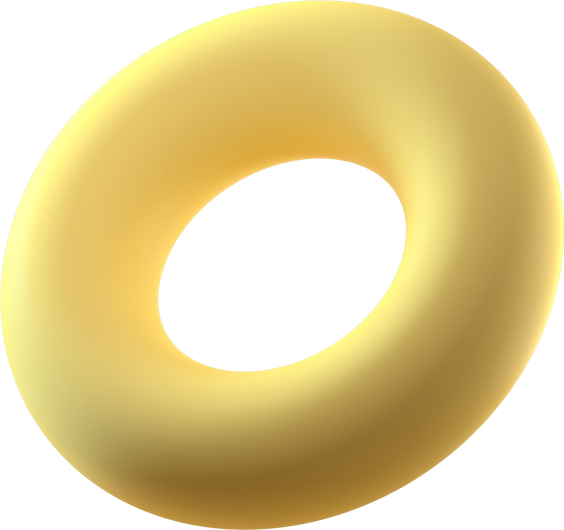 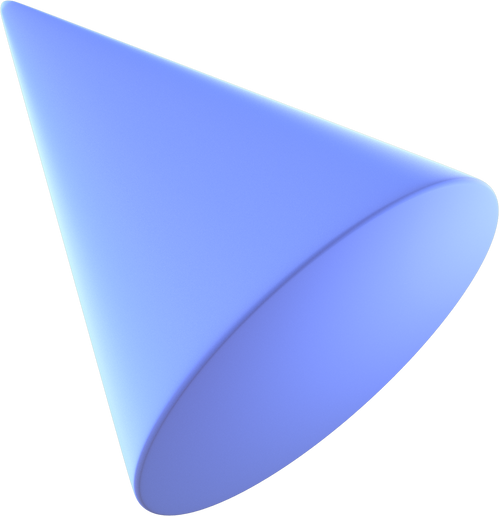 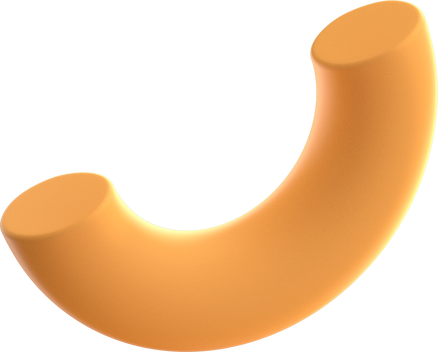 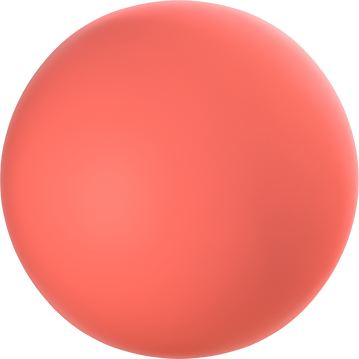 VẬN DỤNG
Hãy thuyết minh thuật lại lễ khai giảng năm lớp 6 của em.
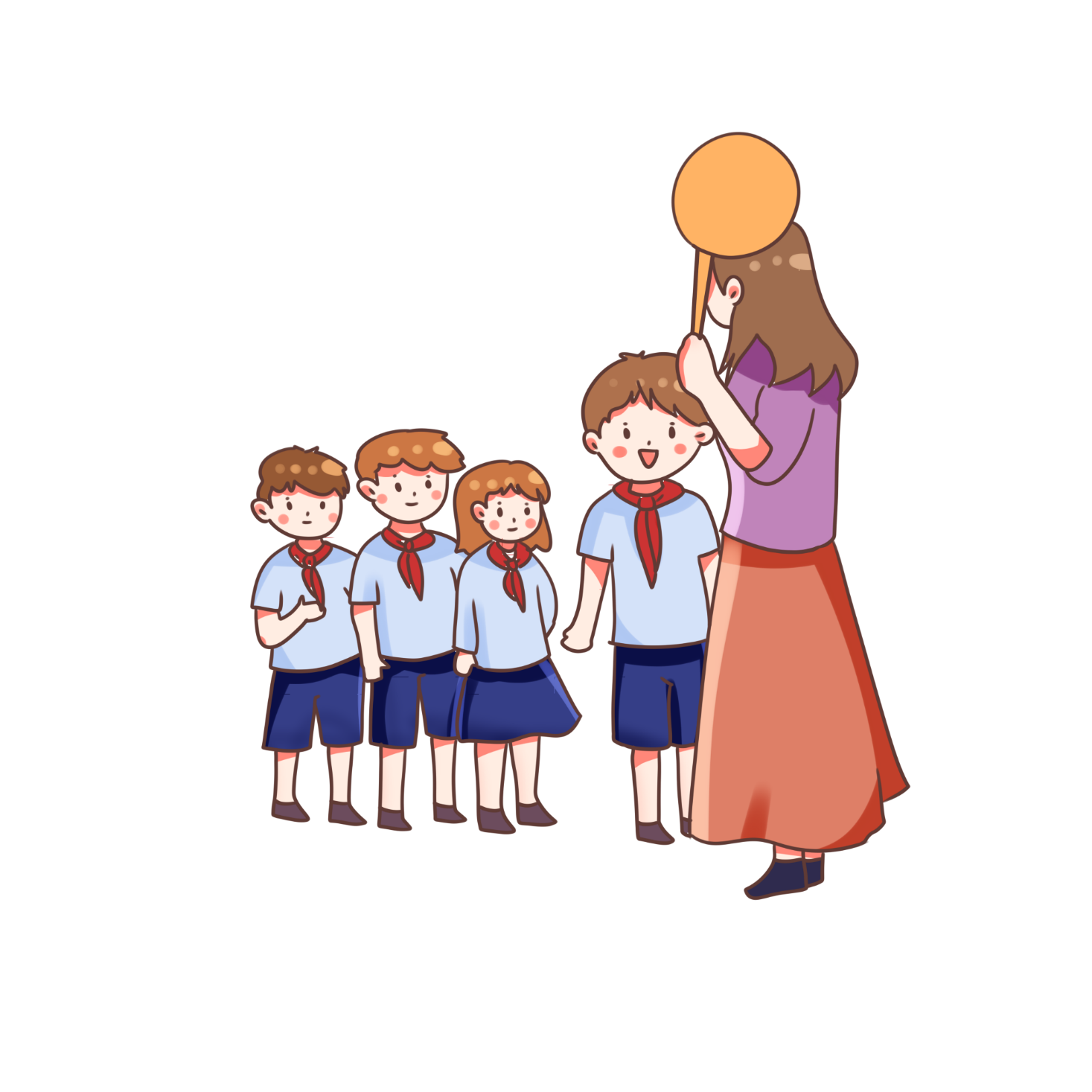 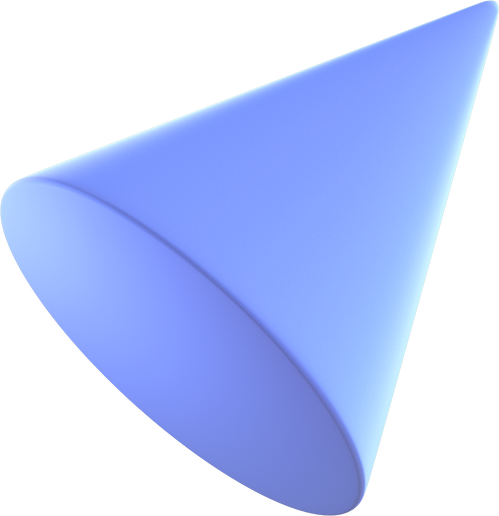 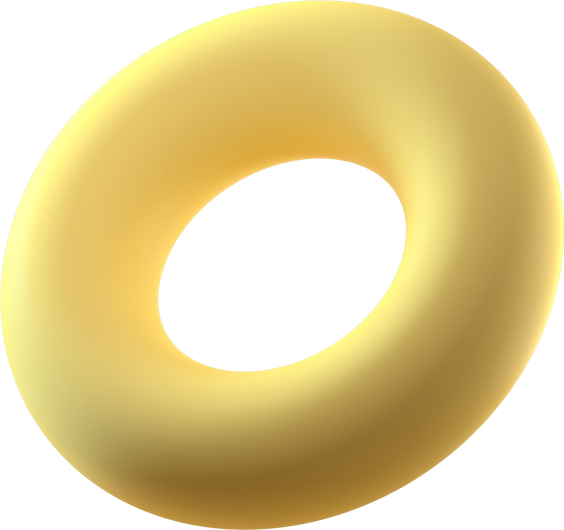 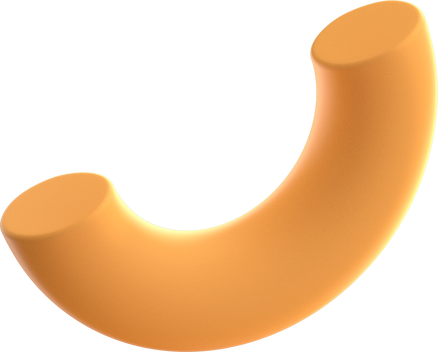 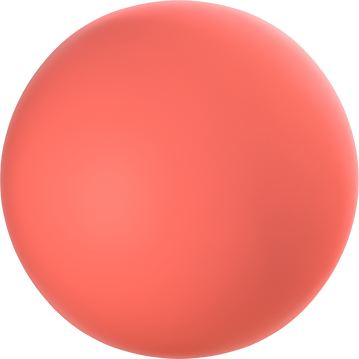 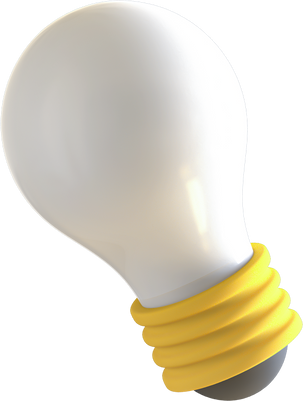 HƯỚNG DẪN VỀ NHÀ
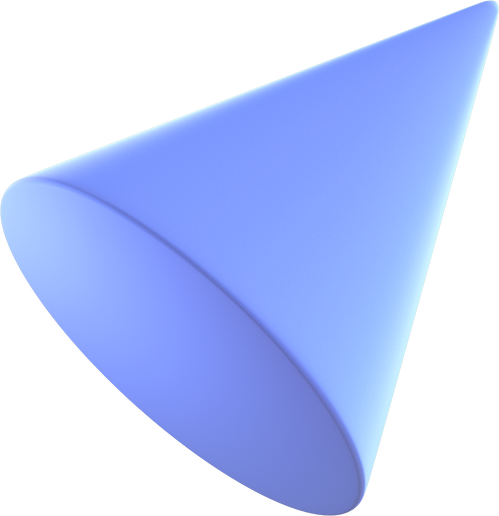 Về nhà: Em hãy làm 1 video clip thuyết minh thuật lại một sự kiện hoặc lễ hội mà em yêu thích đảm bảo đầy đủ yêu cầu đặc điểm của kiểu bài. 
Chuẩn bị bài mới: Tóm tắt nội dung trình bày của người khác
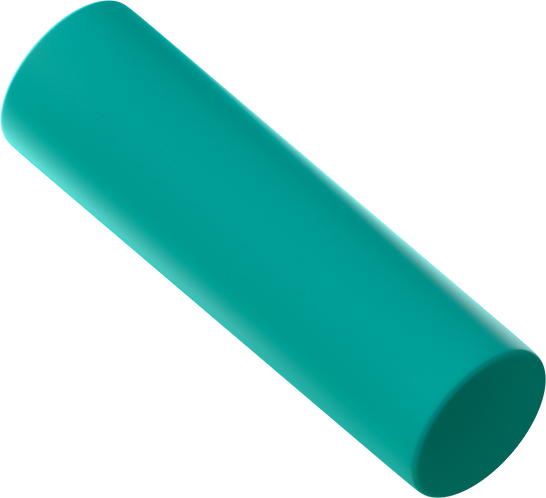 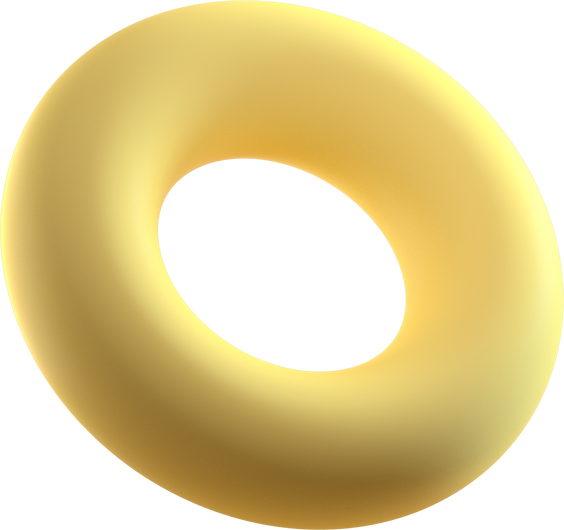 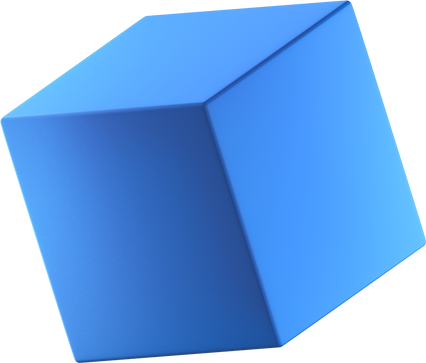 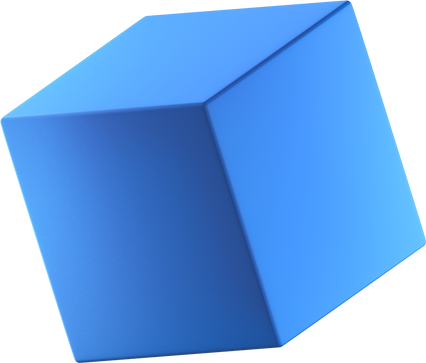 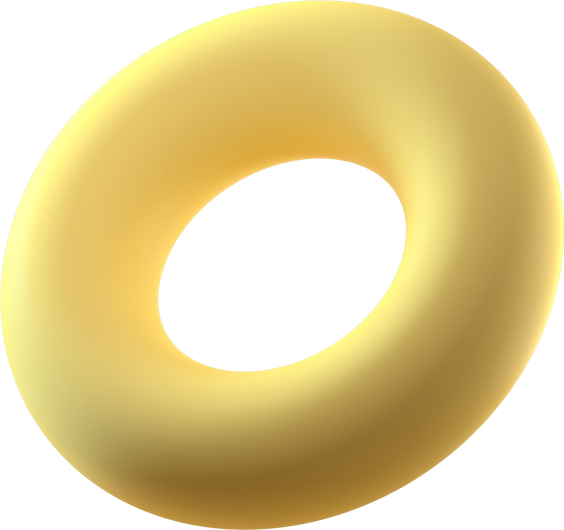 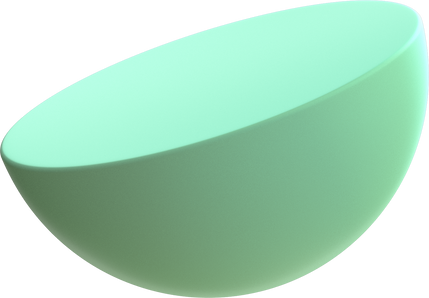 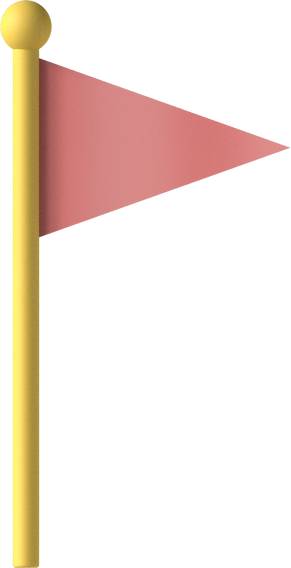 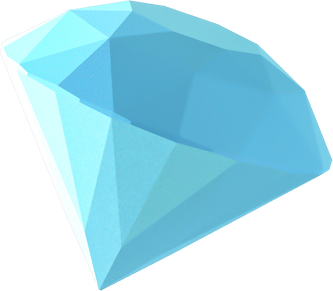 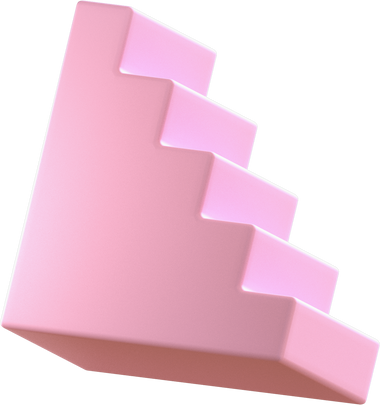 CẢM ƠN CÁC EM ĐÃ 
LẮNG NGHE BÀI GIẢNG!
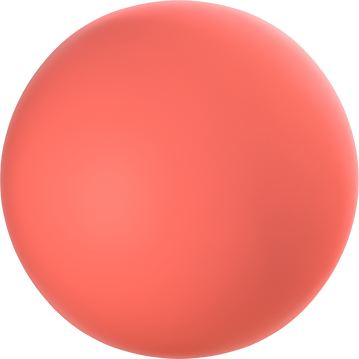 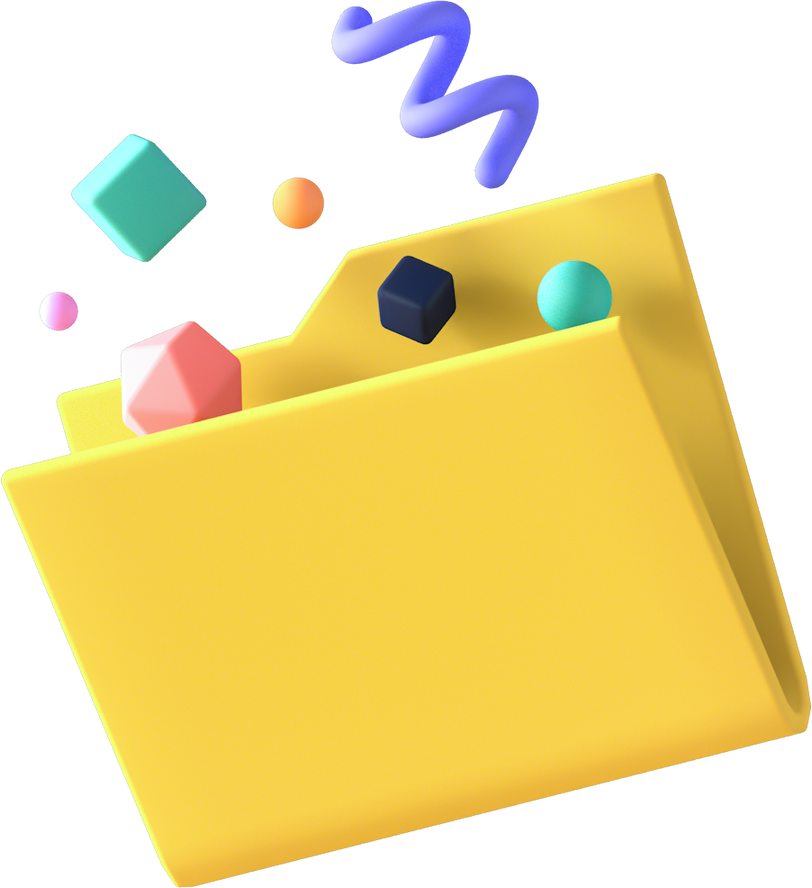